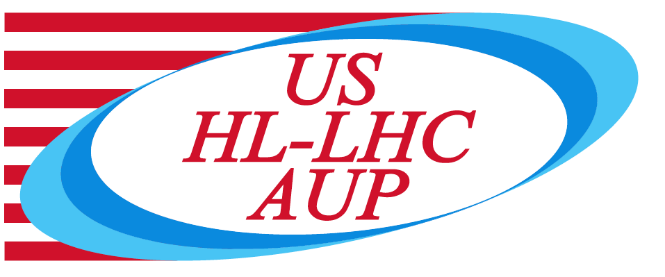 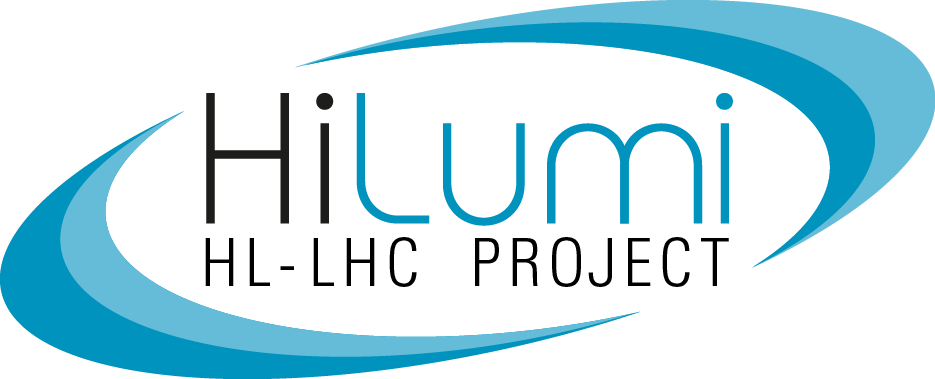 RFD Pre-series Testing
A. Castilla, N. Huque, P. Owen – Jefferson Lab
S. De Silva, J Delayen - ODU
M. Narduzzi, C. Narug, L. Ristori - FNAL
14th HL-LHC Collaboration Meeting.  – Oct. 7th–10th 2024
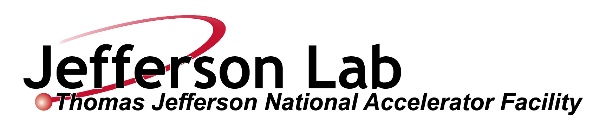 Outline
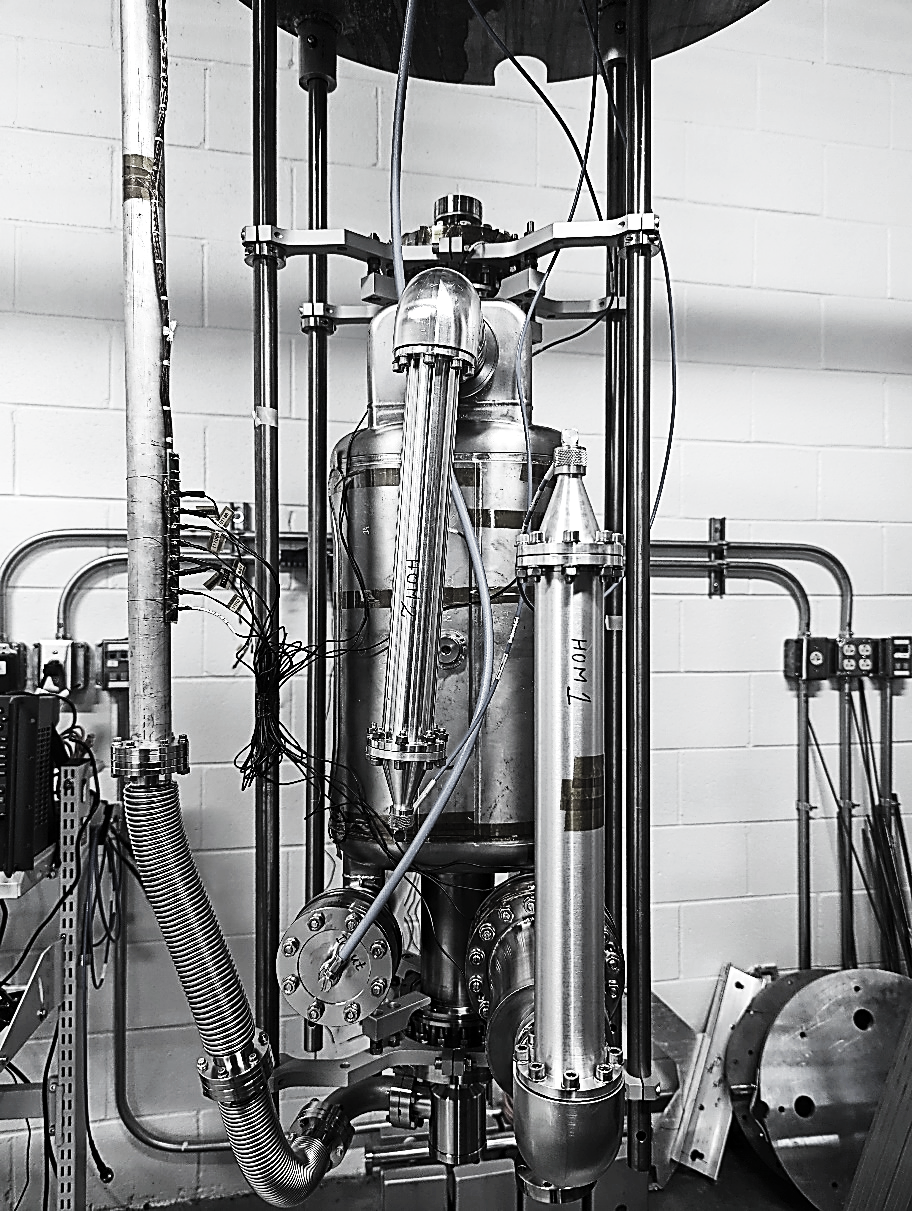 Recap:
Prototypes:
Summary
Lessons learned
Test Prep. Workflow
Pre-series:
Testing
Procedures reviews
Preparation status
Path forward
Summary
Prototypes: Lessons Learned
Performance degradation due to bad seal (hardware/procedure updated)
CF leak seals were fixed with the correct hardware
RF-leakage on the HHOM connection degraded the test performance
Procedure update mitigates dated hardware 
Updated hardware will be used for the production cavities
Early field emission onset, mitigated with:
Hardware update (i.e. standardized sets of nuts/bolts and gaskets)
Refining procedures (HPR and assembly)
HHOM RF contact is critical for performance on the dressed cavities
3
Procedures Updated: Lessons Learned
Corrective and Preventive Action (CAPA) triggered by HOM feedthrough hitting door frame during cavity transfer in test preparation, new procedure effective:
Feedthrough protectors on from cleanroom assembly until 120C bake
2 person rule when moving through doors
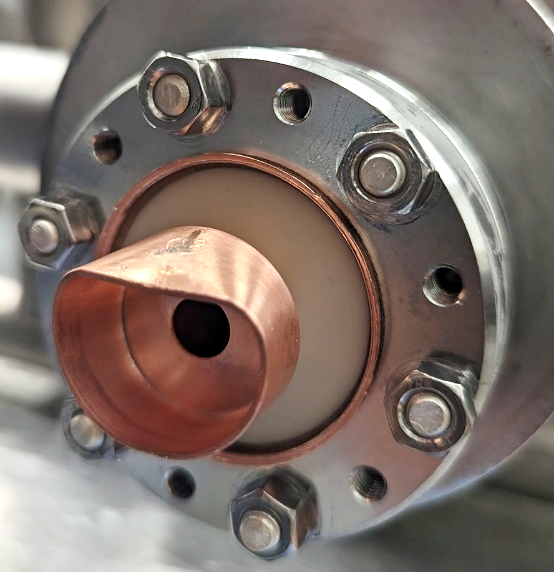 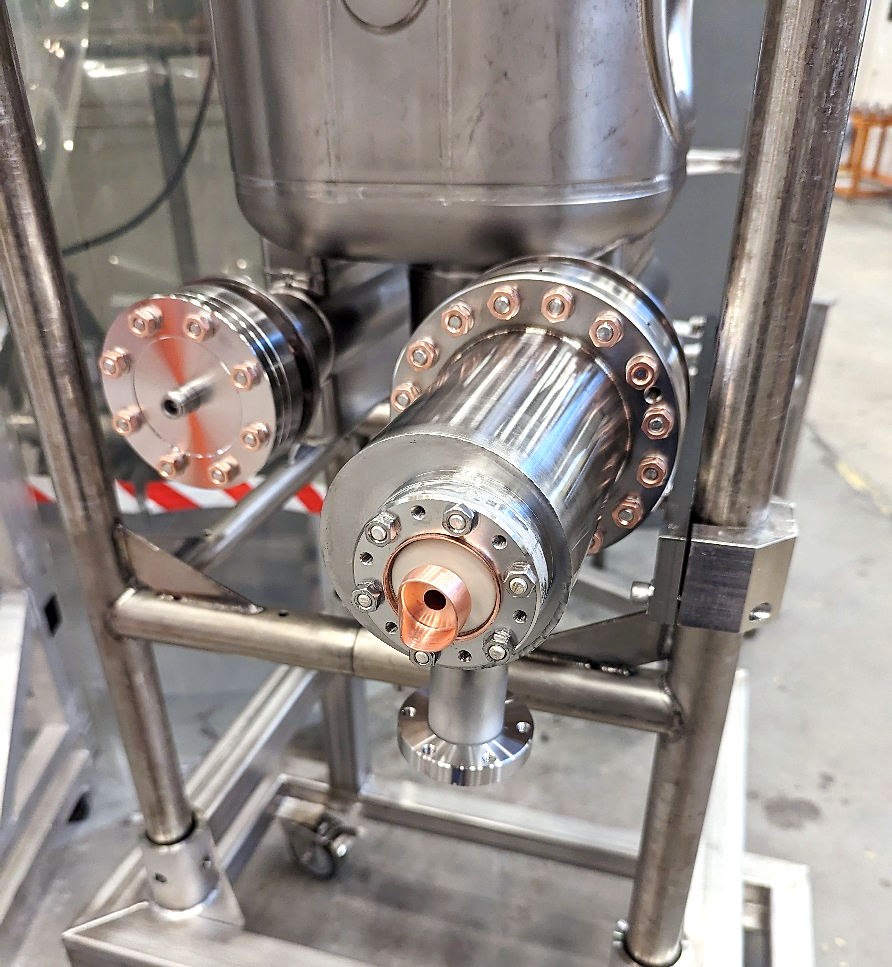 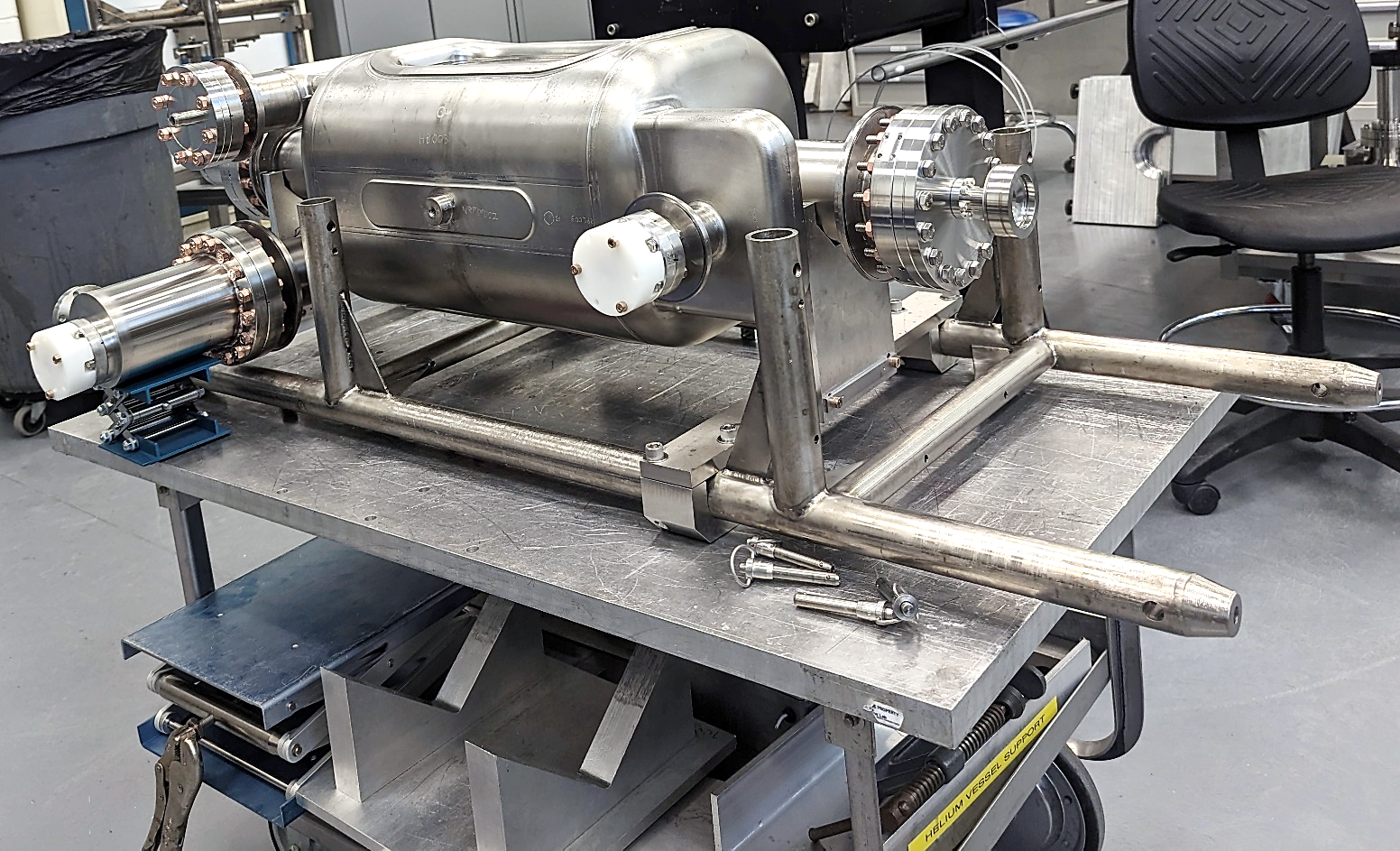 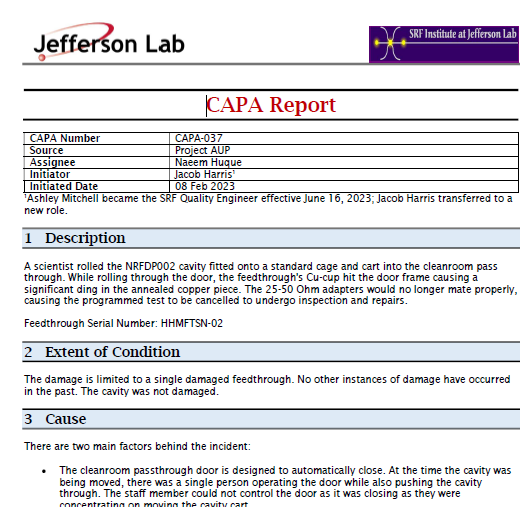 HL-LHC AUP DOE IPR  – July 23–25, 2024
4
Processing for Performance Test
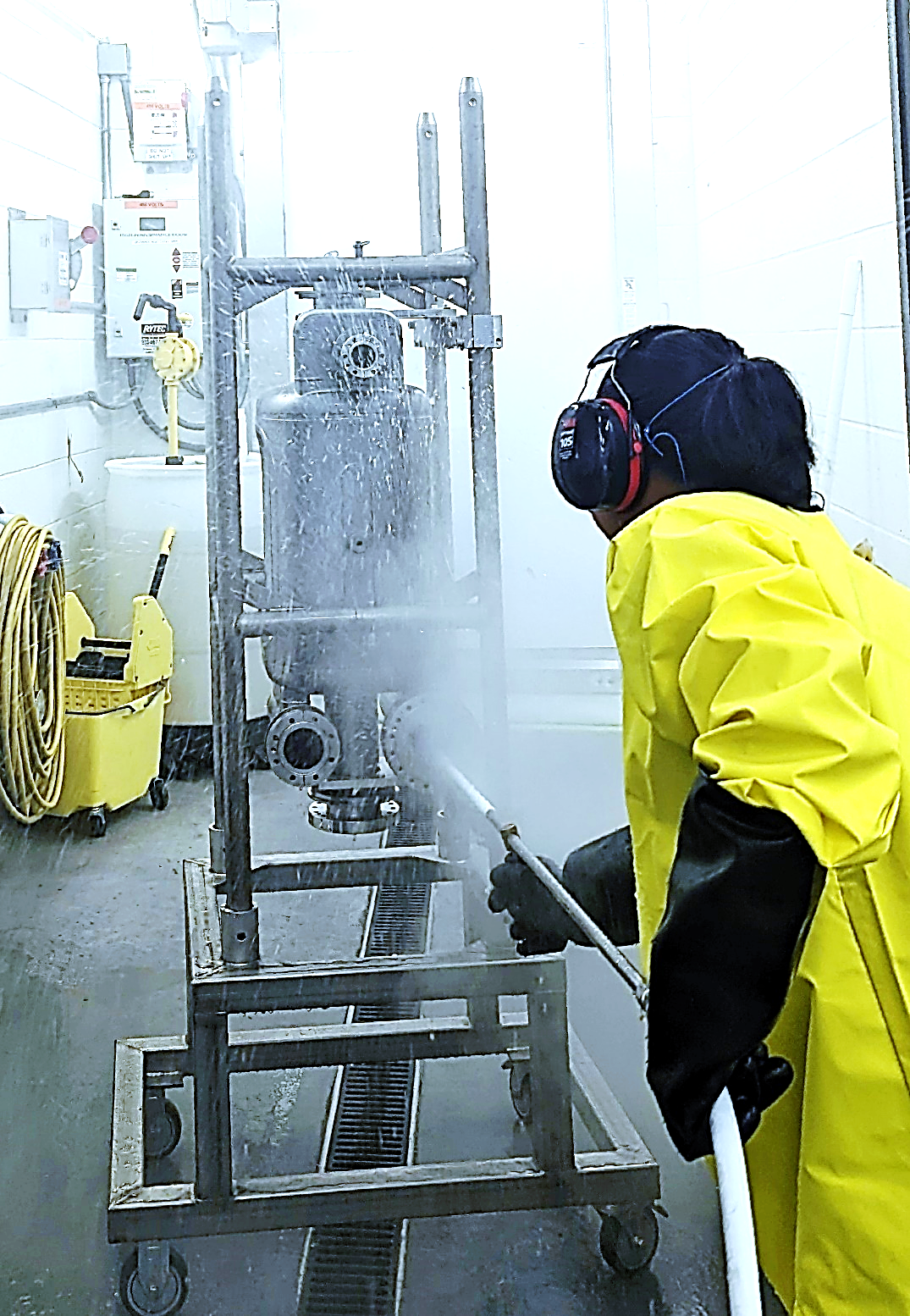 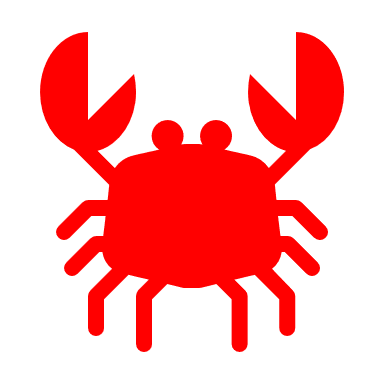 Degreasing
No active B-field compensation
Hand rinsing
Cooldown
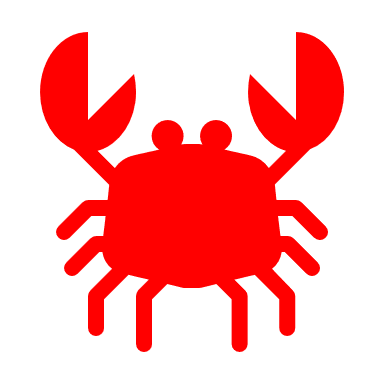 Port rinsing
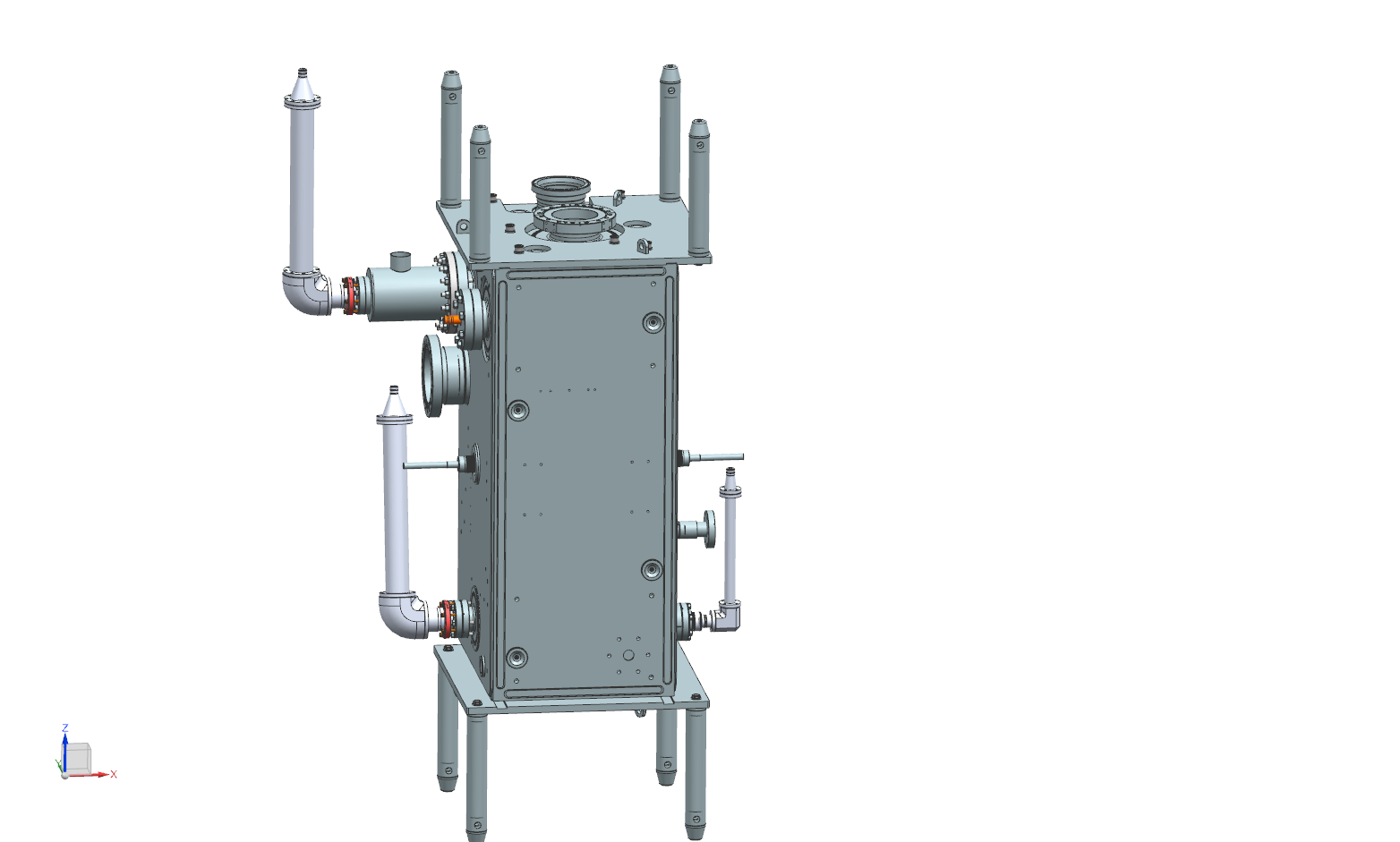 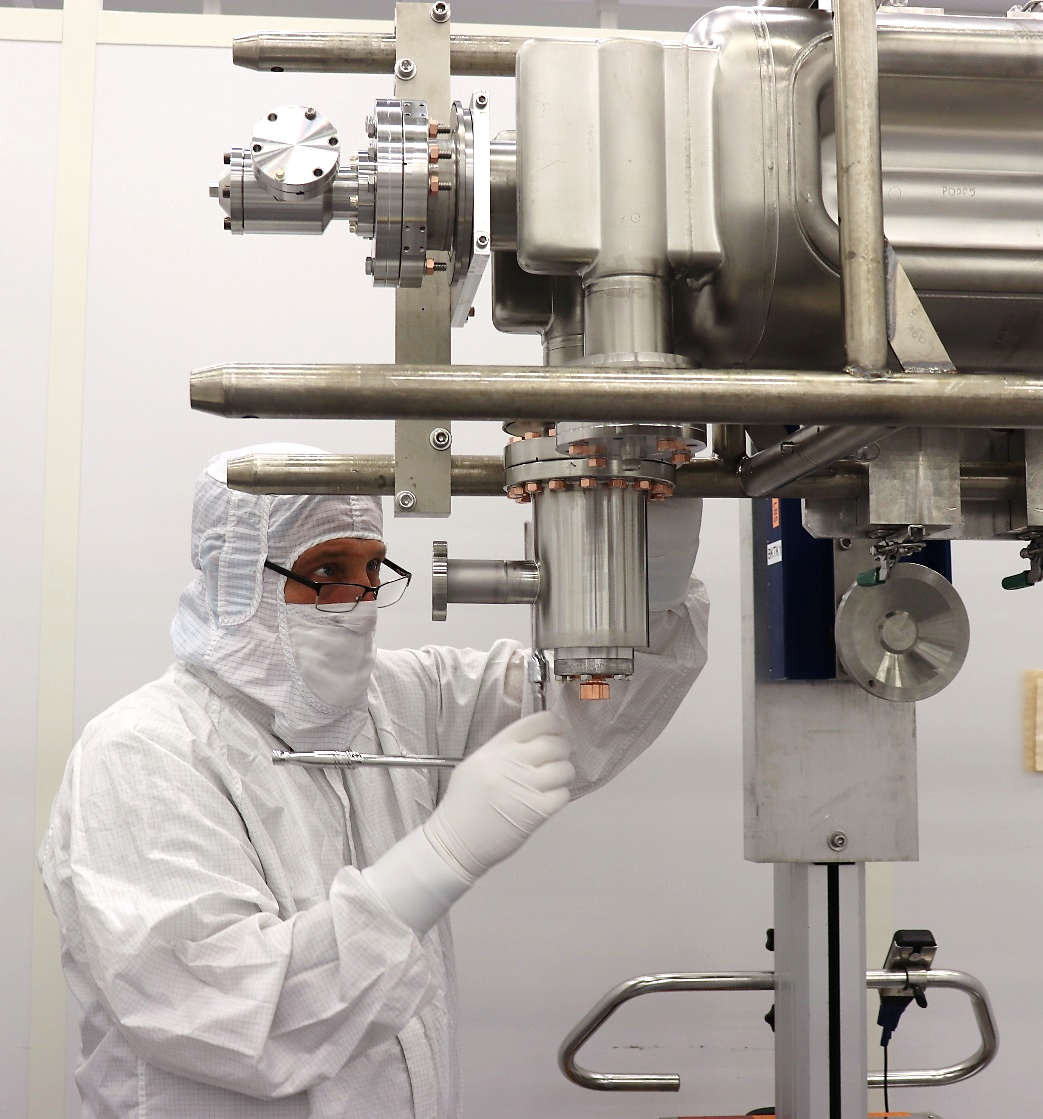 Test
Leak check (RGA)
Assy. from below
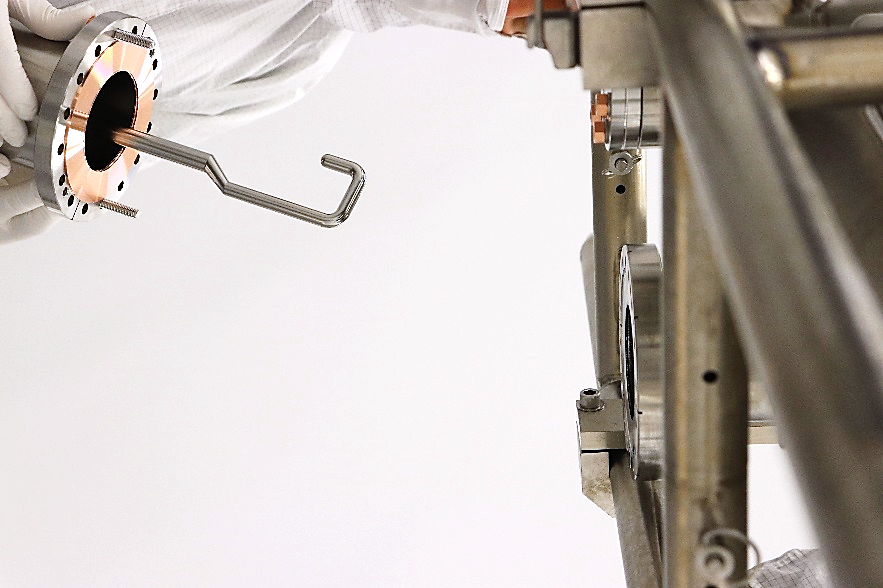 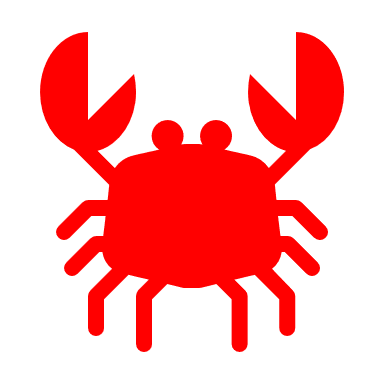 High Pressure Rinsing
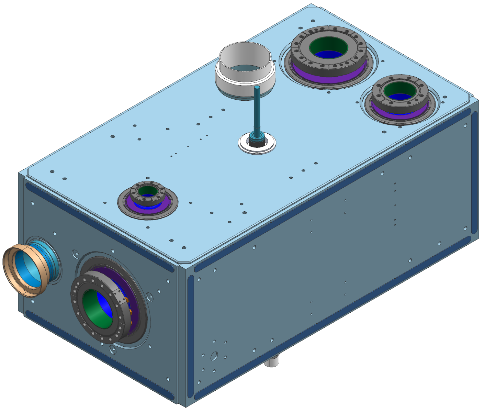 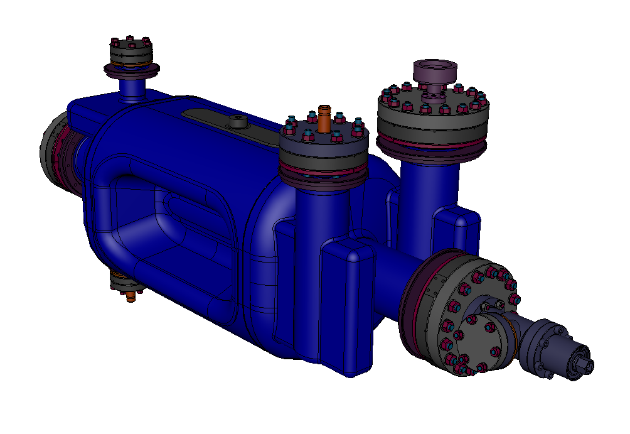 Cleanroom Assembly
5
Ongoing QA/QC
Travelers and procedures are placed in our internal systems and propagated as reports to MTF for CERN’s evaluation
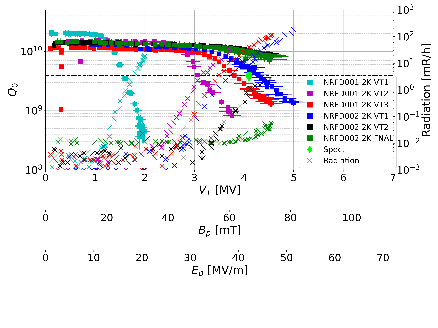 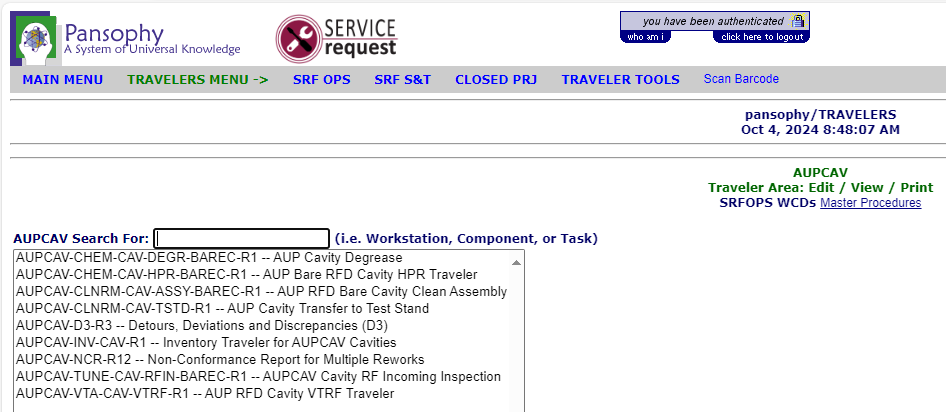 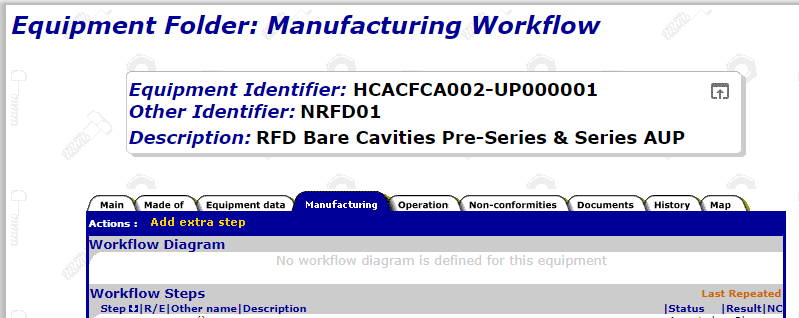 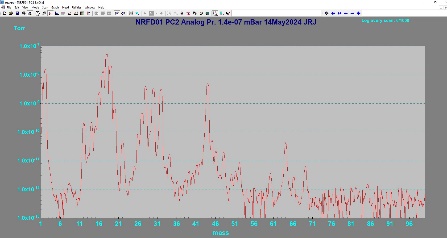 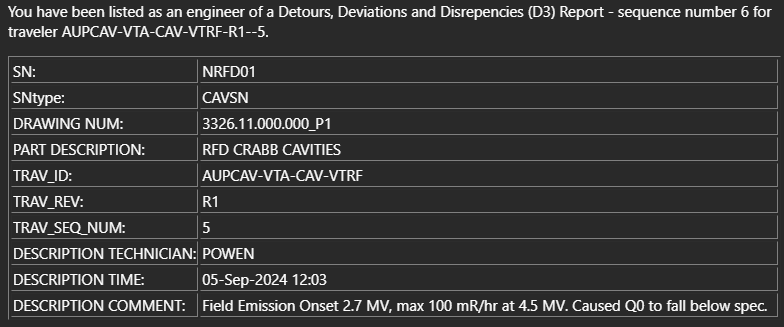 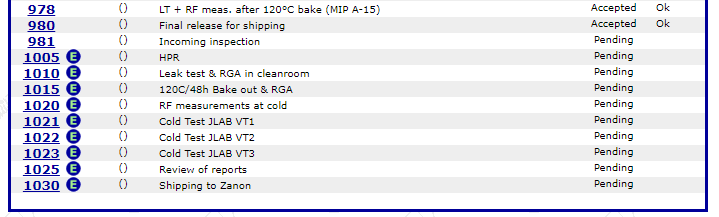 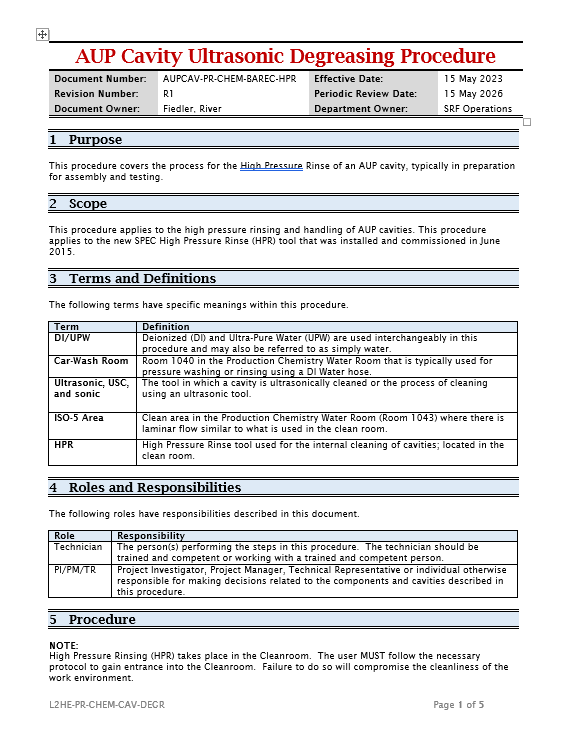 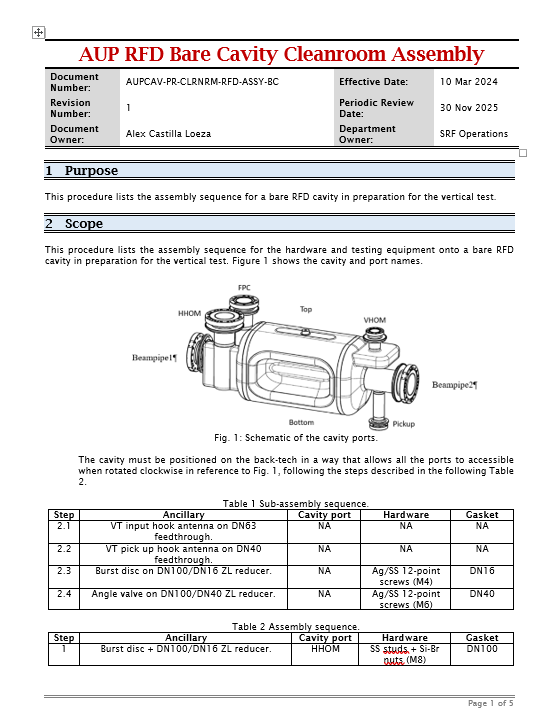 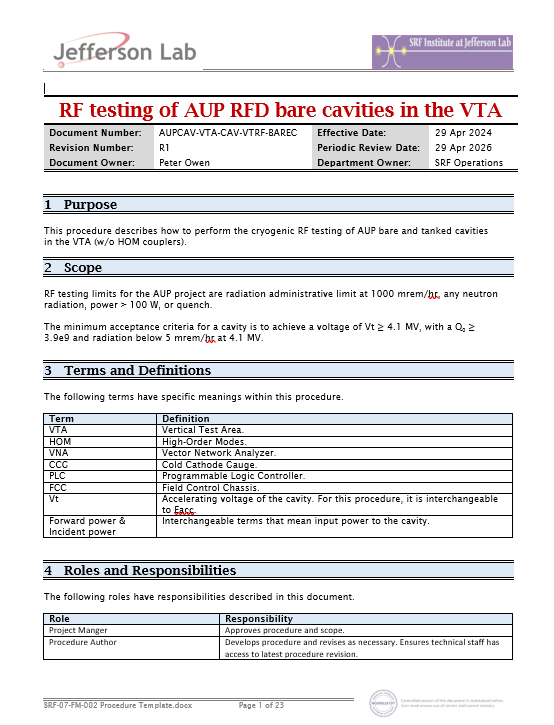 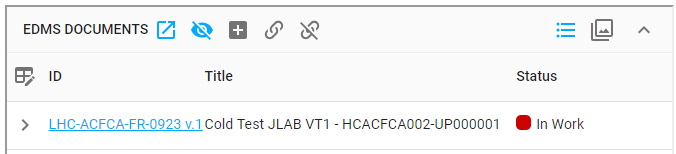 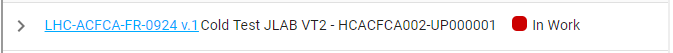 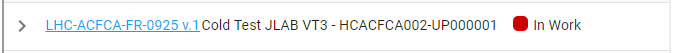 Pre-series Preparation & Performance
NRFD01
NRFD02
Admin. Limit 4.5 MV
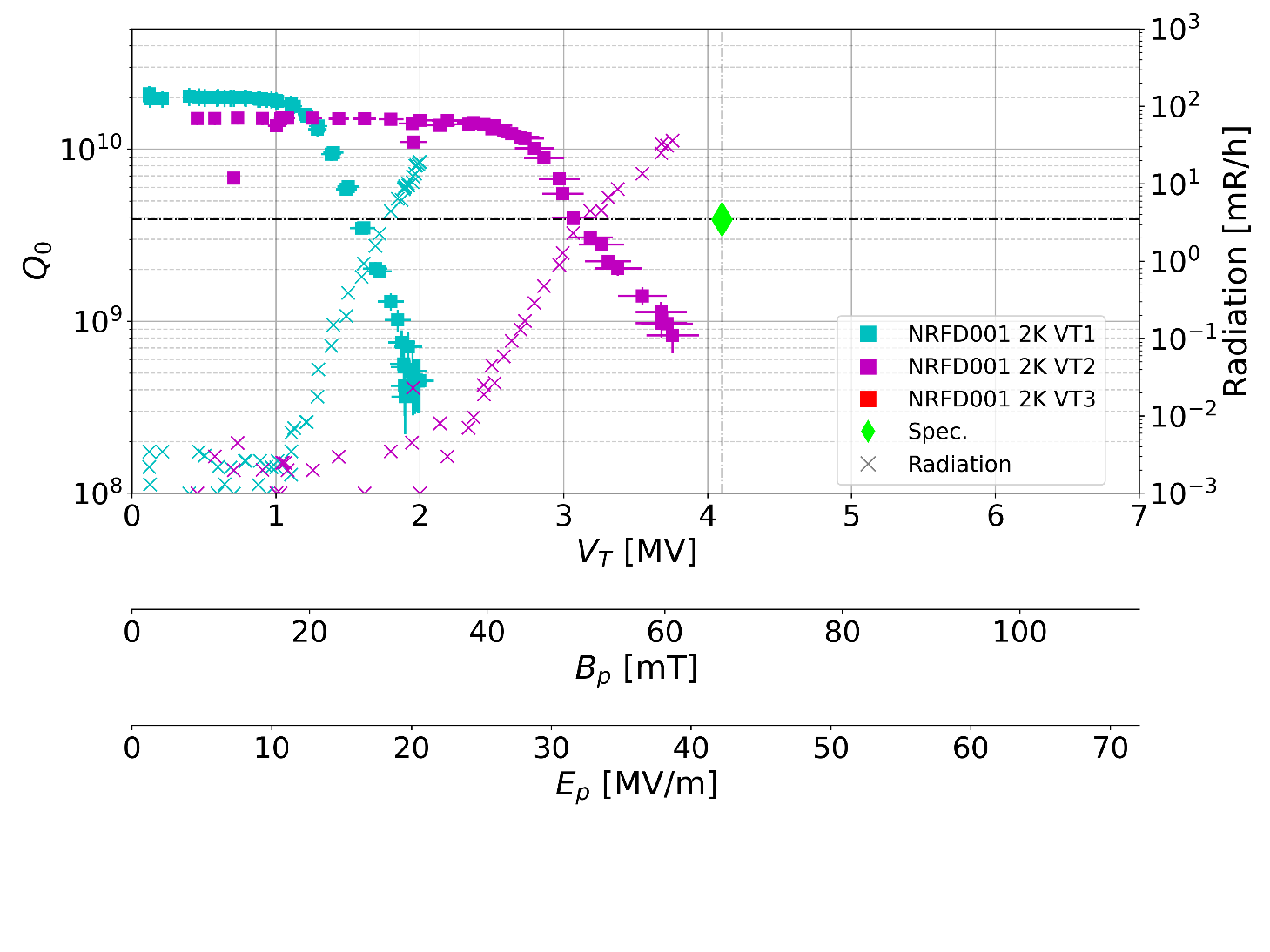 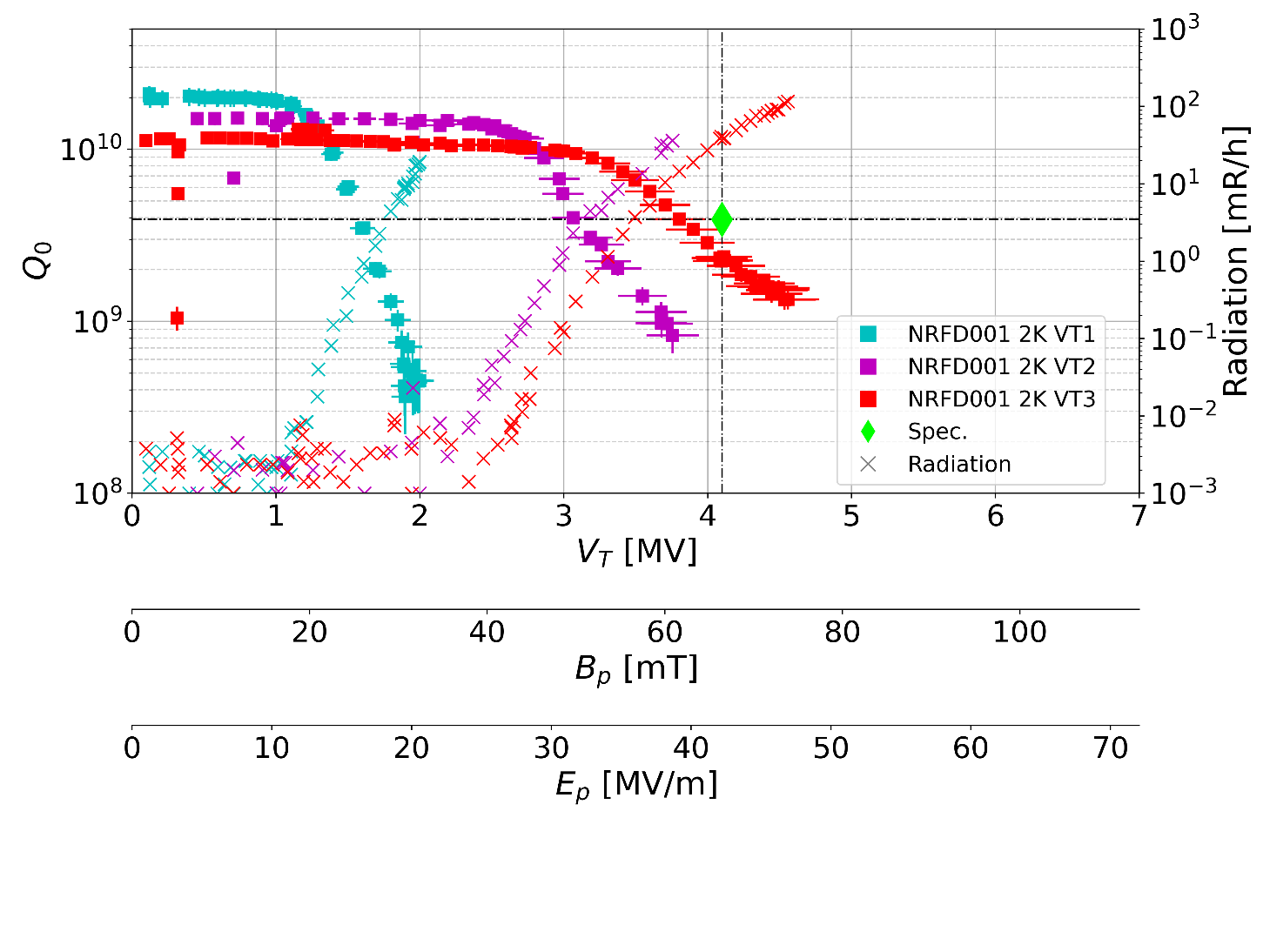 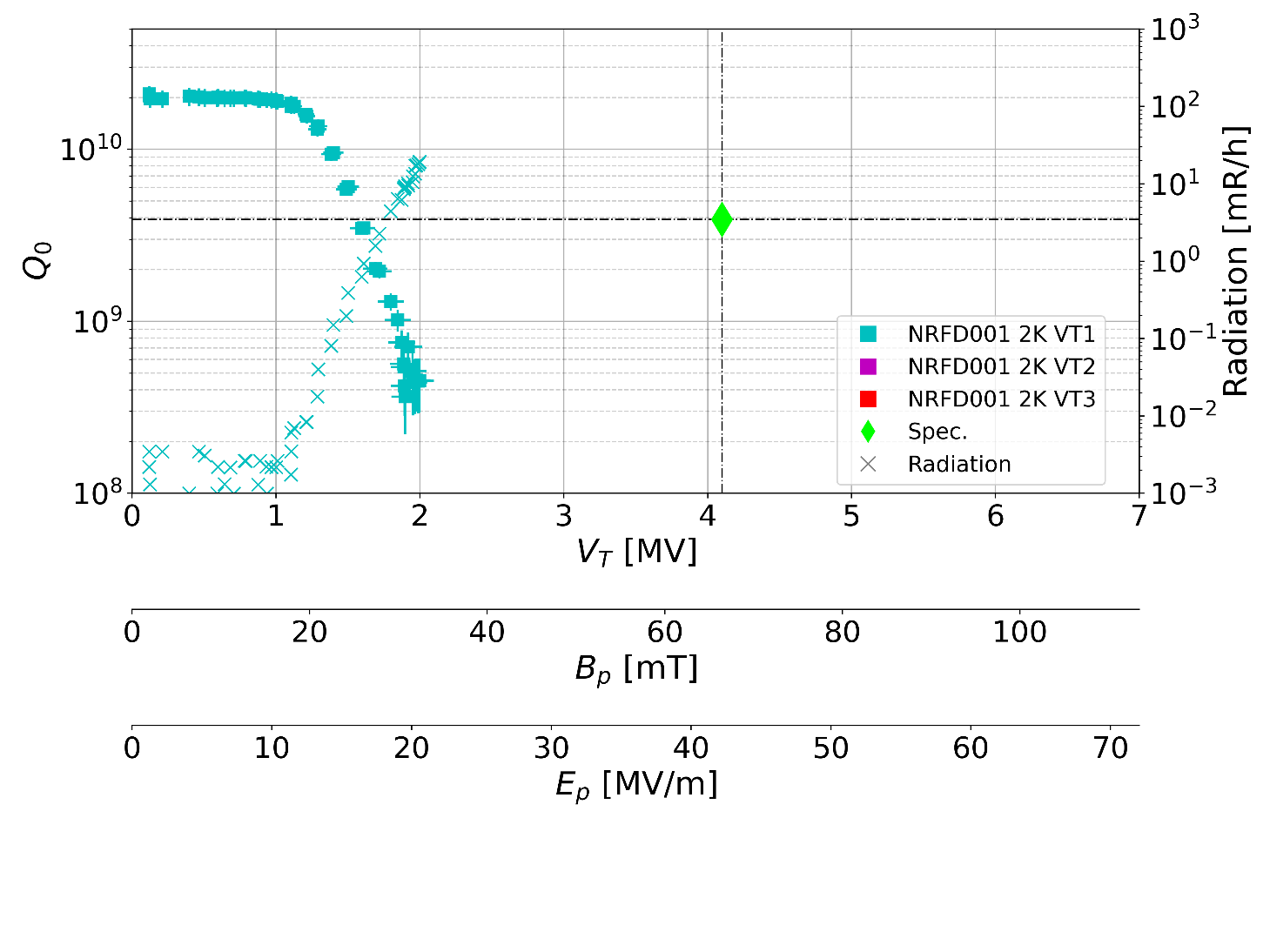 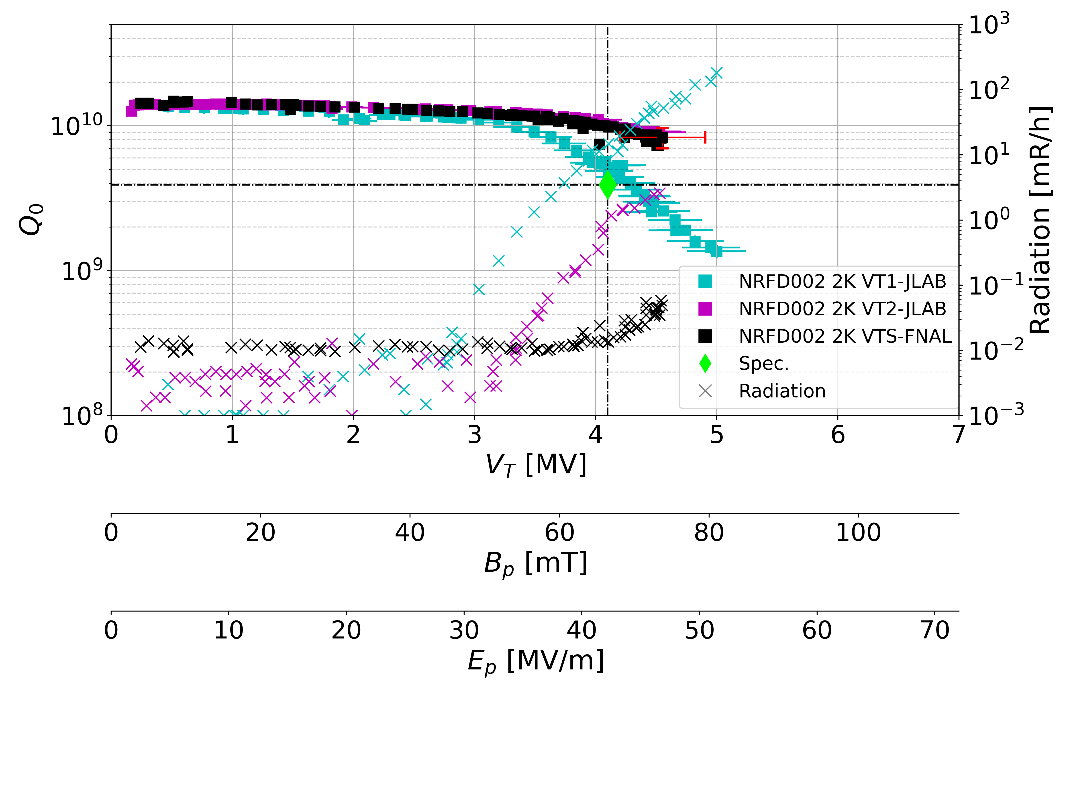 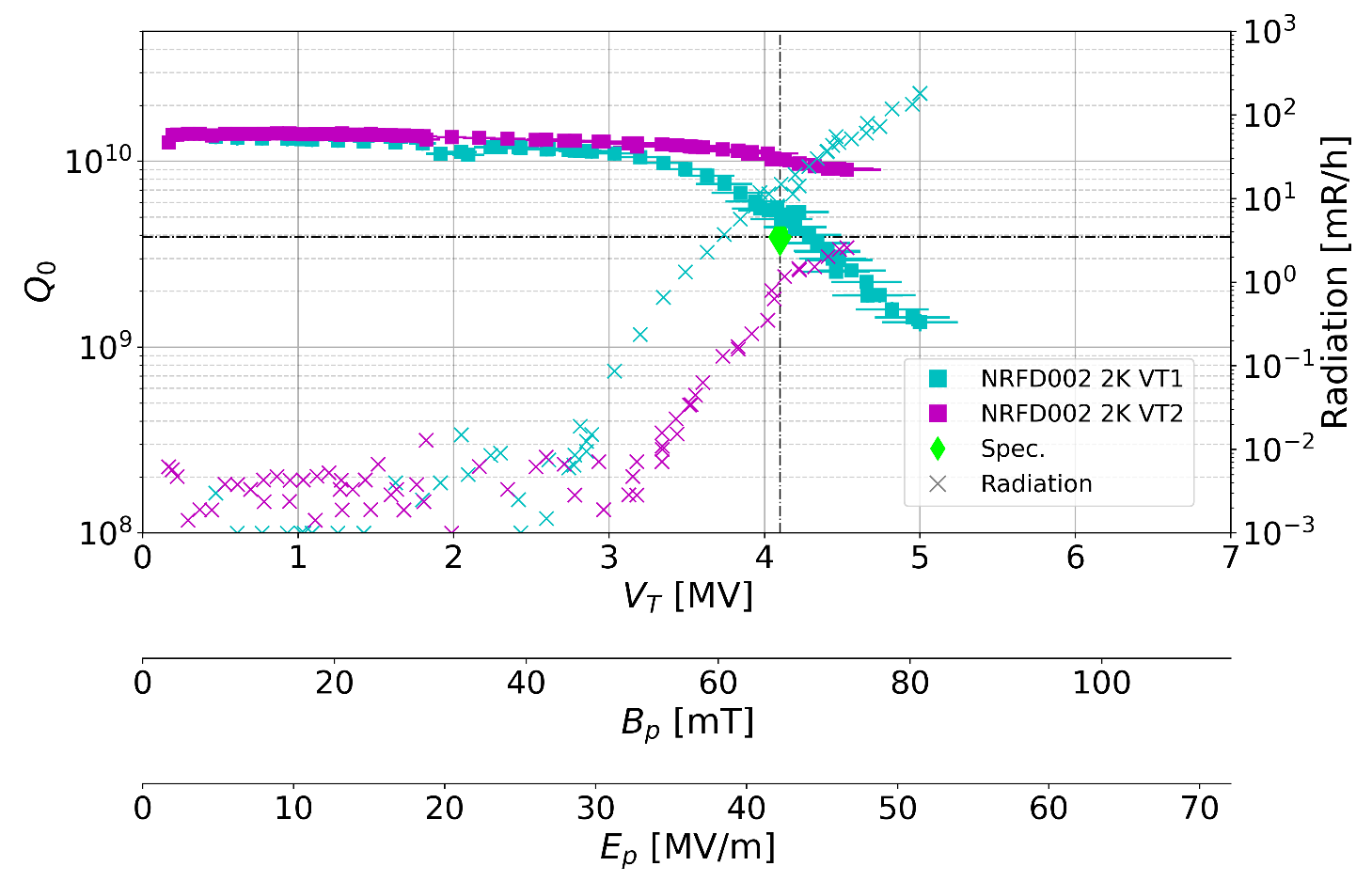 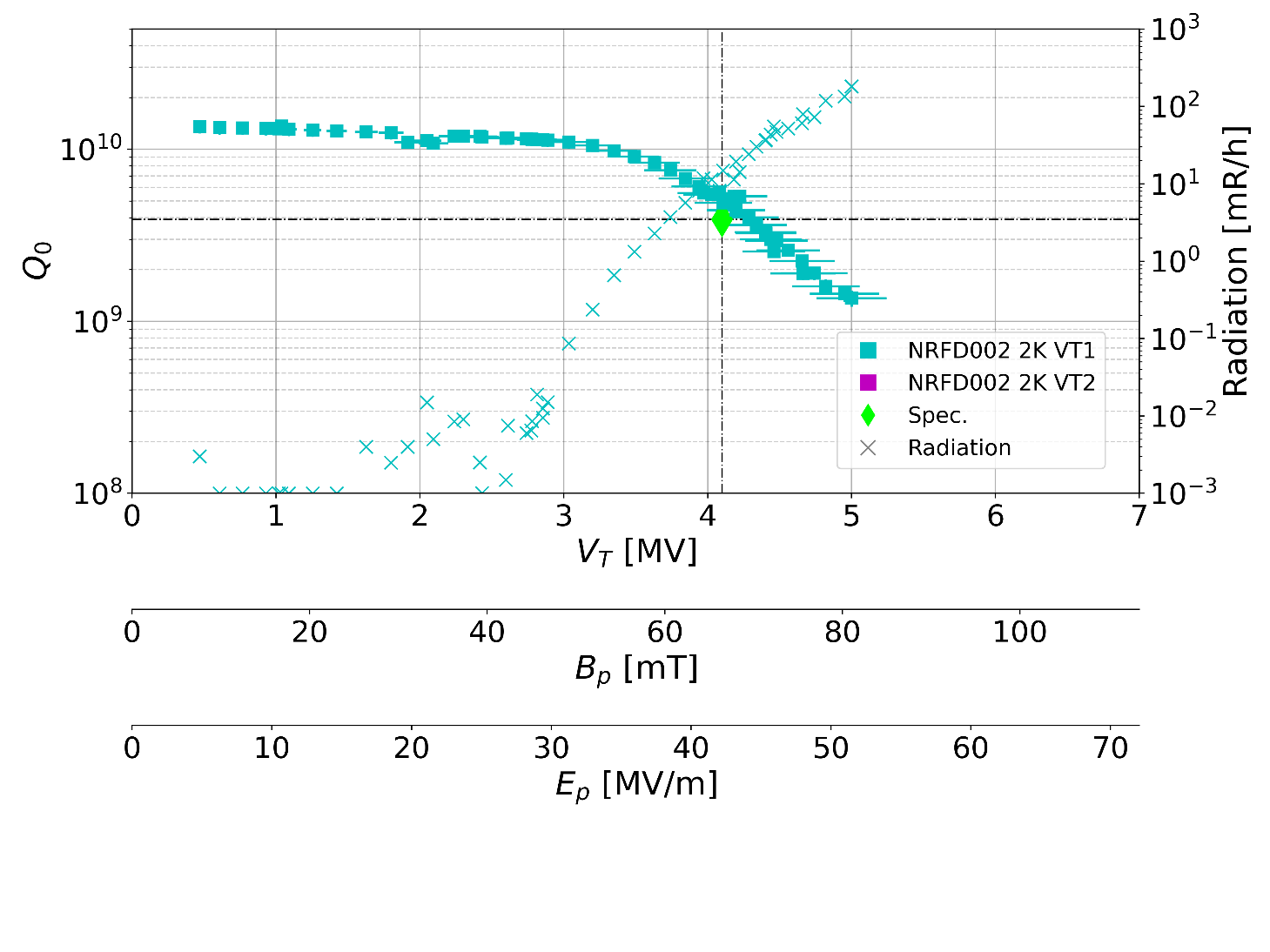 Chemistry for both cavities at ZRI 
NRFD01’s 1st assy. at ZRI + fast bleed 			at JLab
NRFD01’s 2nd & 3rd assys. at JLab
NRFD02: all assemblies at JLab & last test at FNAL
7
Benchmarking Test-stands
Admin. Limit 4.5 MV
An important achievement for the project, was to demonstrate that:
We still can have suppressed FE* test beyond the specification
Cavity processing for test is consistent over several iterations (including handling and shipping)
FNAL & JLab test stands are interchangeable
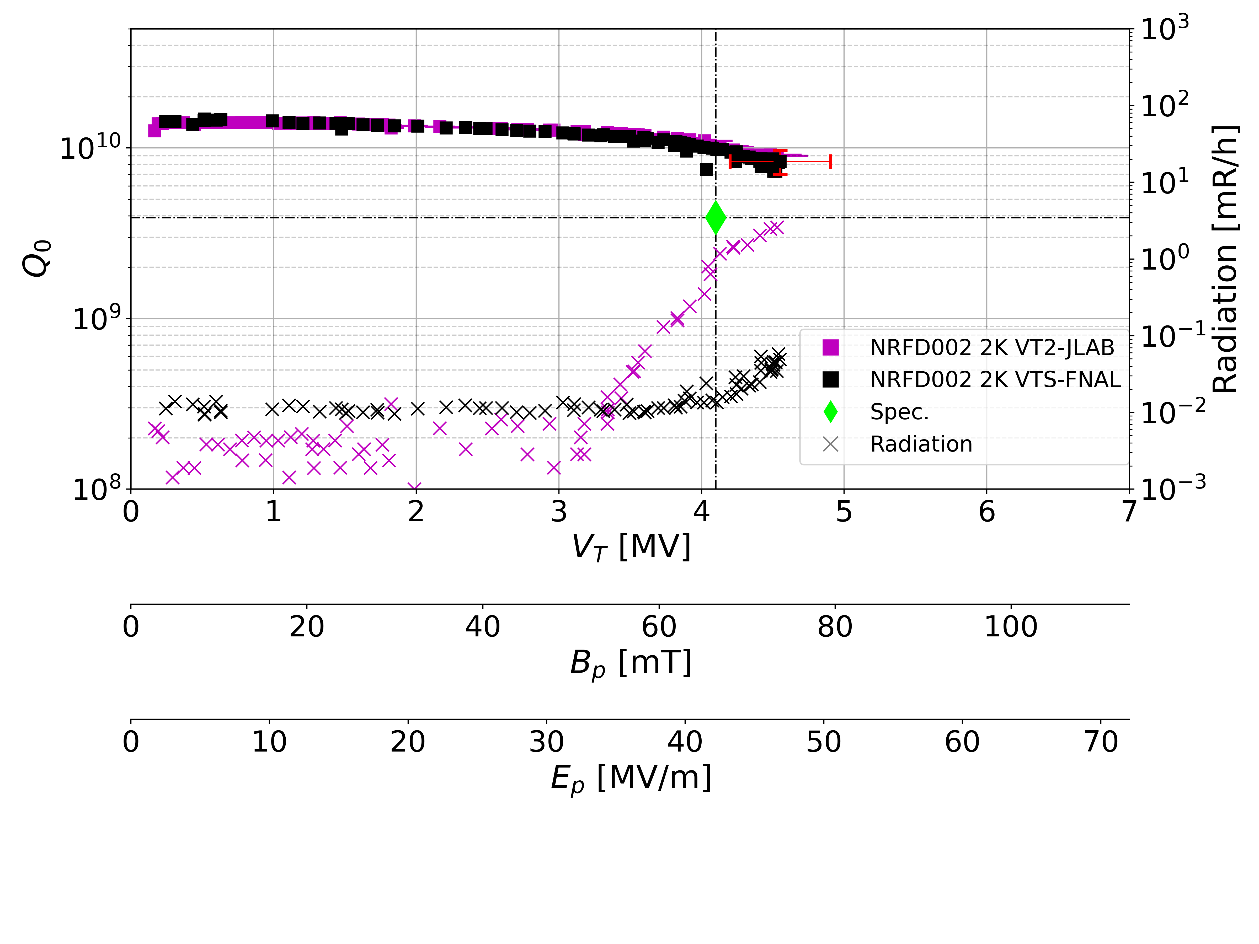 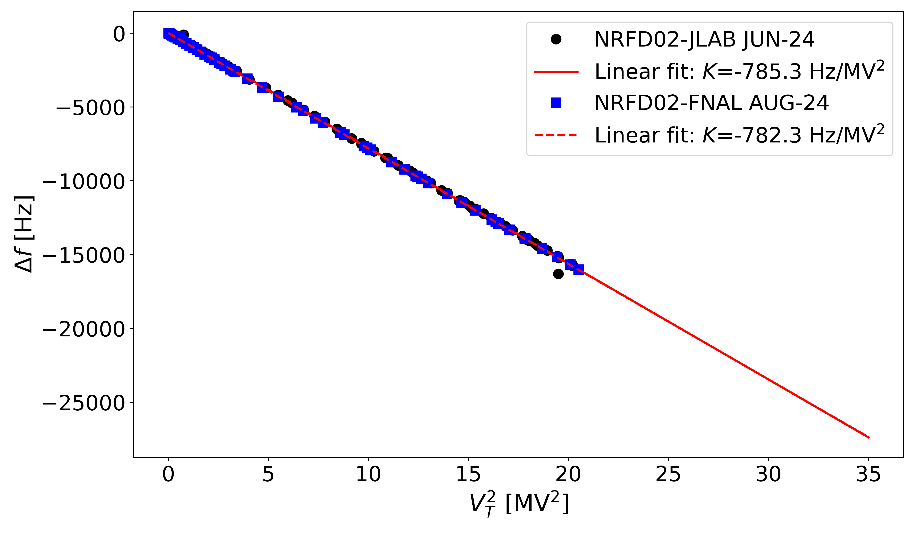 *more checks will be done to support this
NRFD01 – Blueing [1/2]
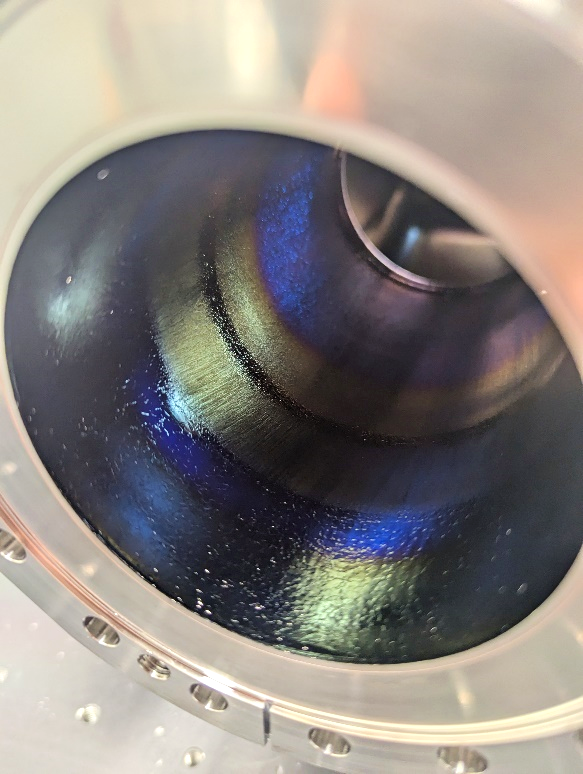 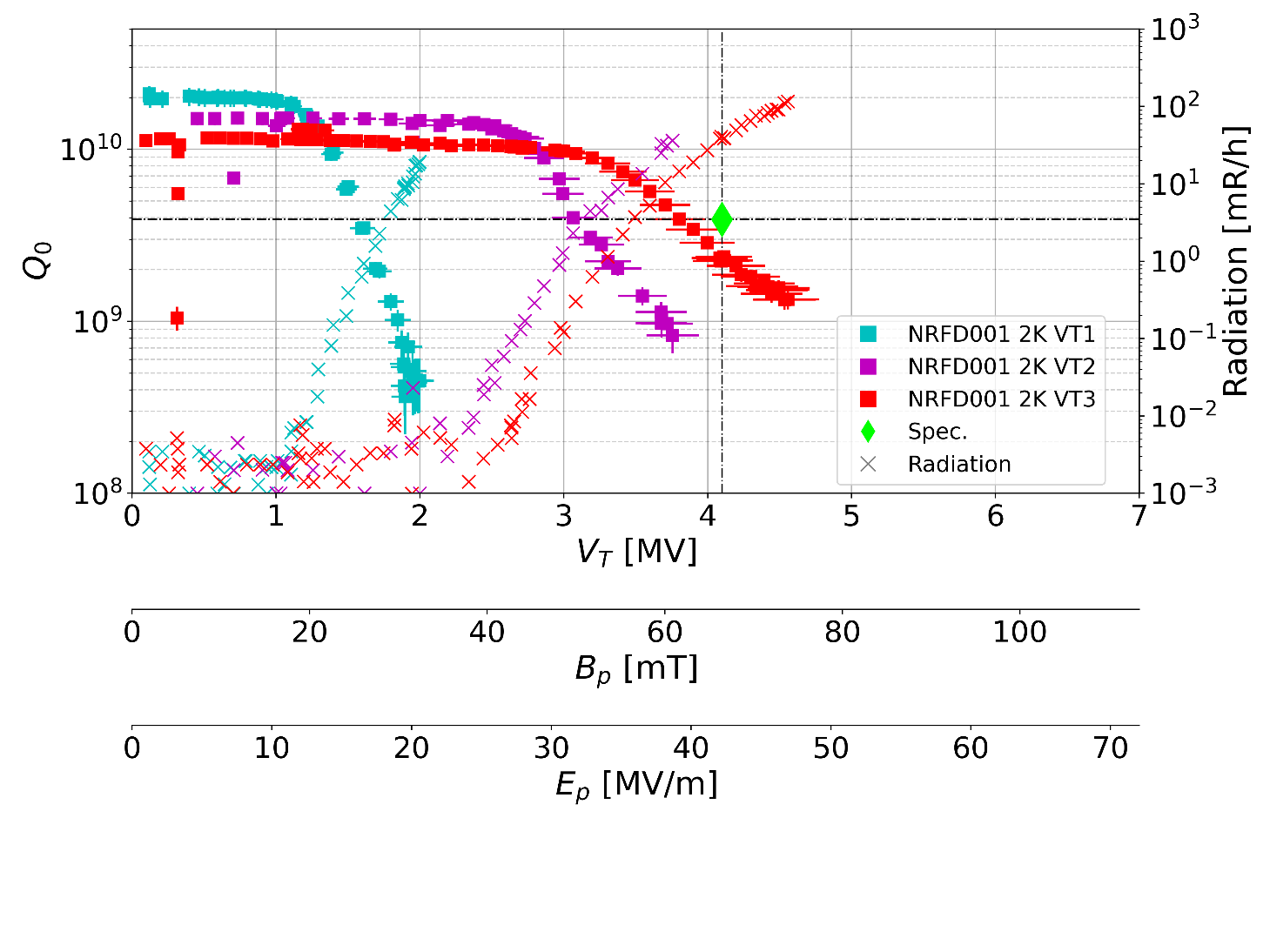 1
2
3
Very clear boundaries in both beampipes, similar location
NRFD01 – Blueing [2/2]
Using the LARP prototype to test our procedure:
Degreasing
Visual
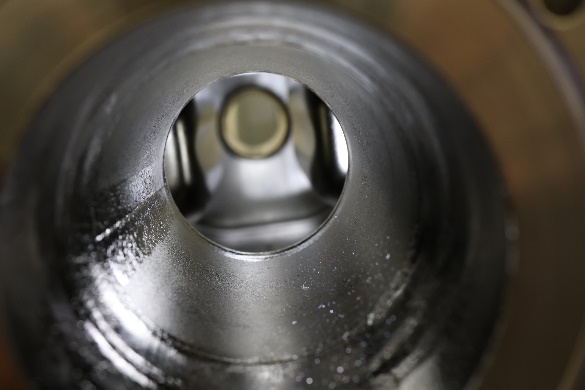 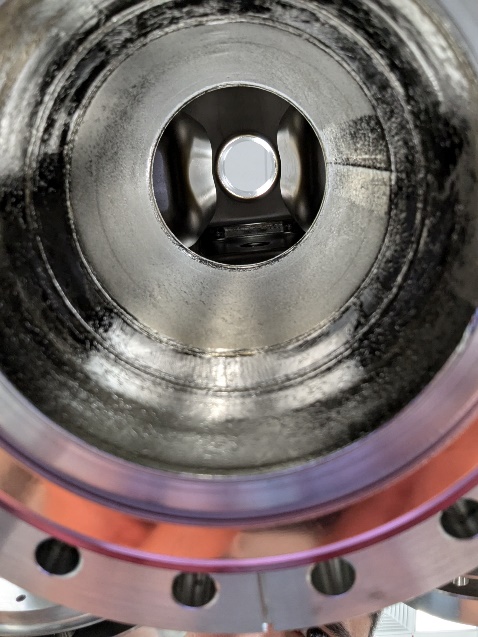 Visual
Port rinsing
Leak check (RGA)
Pre-processing
Post-processing
High Pressure Rinsing
No coloration present prior to the test cycle
No visible change in the surface after standard cycle
Cleanroom Assembly
Visual
HPR - Grounding
Cage fixing points
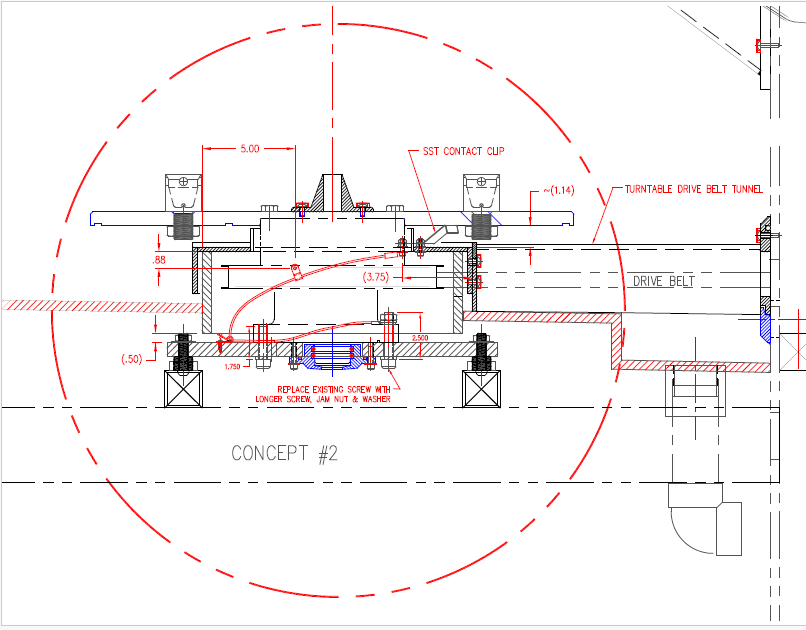 Turning table
Grounding path
Tooling: e.g. Hand port rinsing
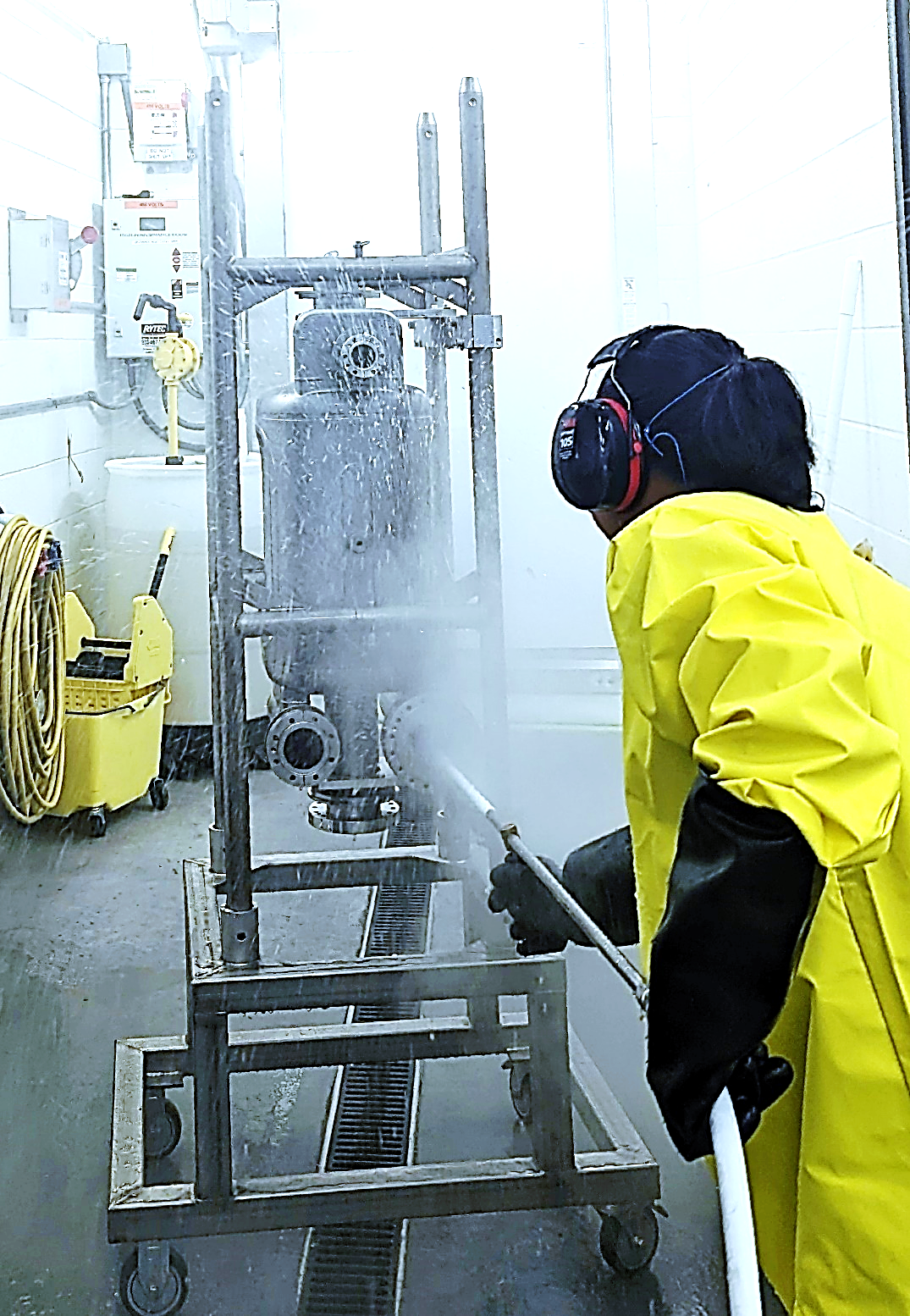 Side ports are virtually hidden from the high pressure rinse jet
Custom tooling designed to safely and thoroughly clean the side ports manually
New tooling and hardware to reduce FE
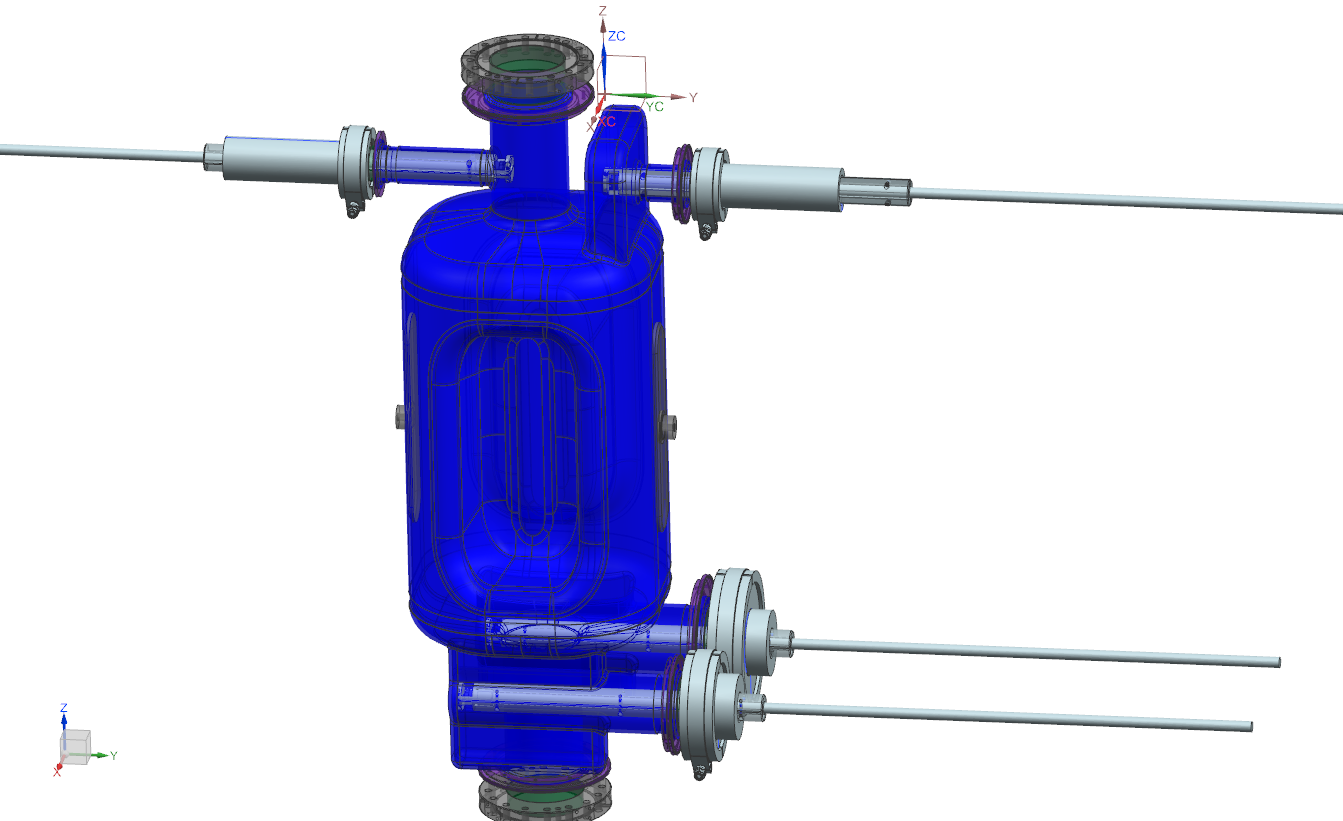 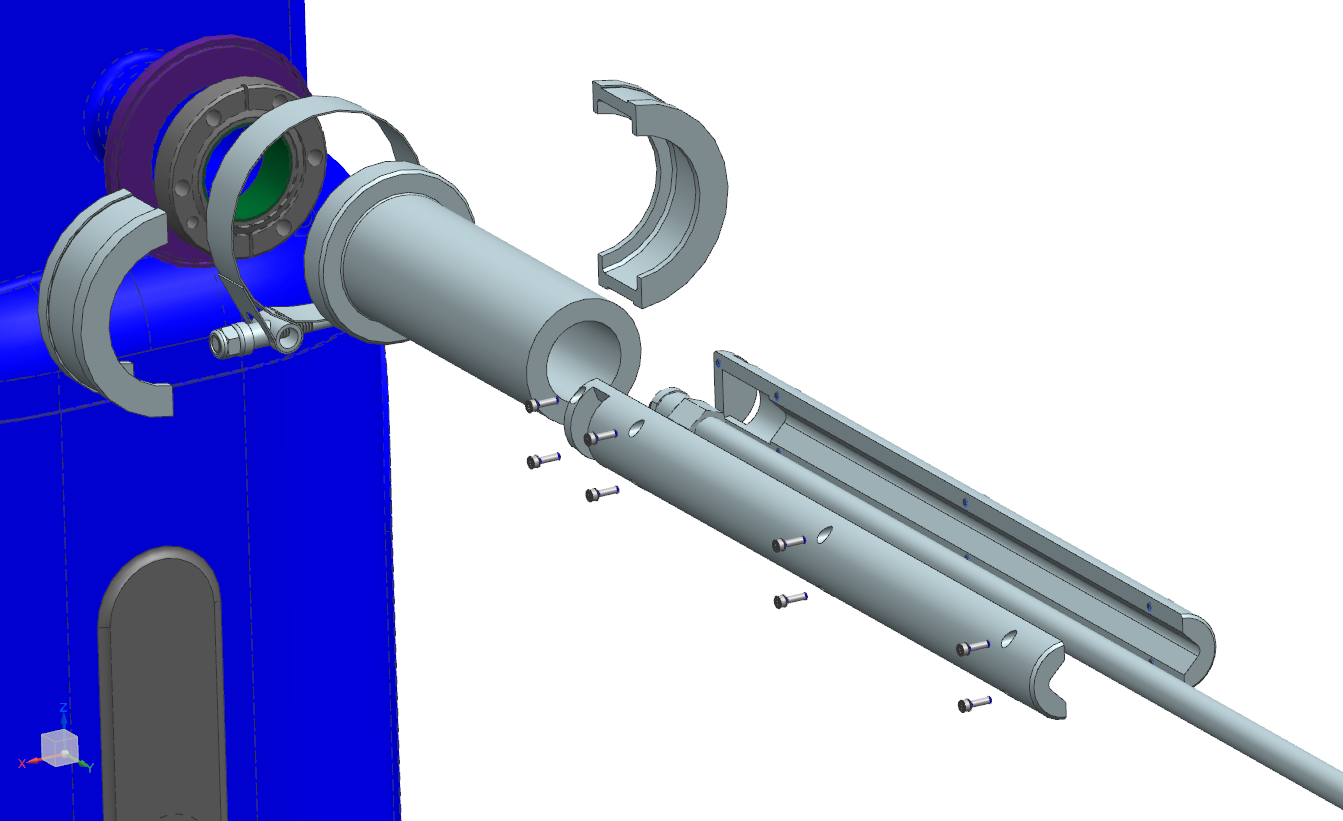 12
Tooling Heat Map
Adequate advance on tooling and procurement to keep the projected schedule, reduce technical risks, and boost cavity performance
Critical Path
13
Schedule [1/2]
Past
Next
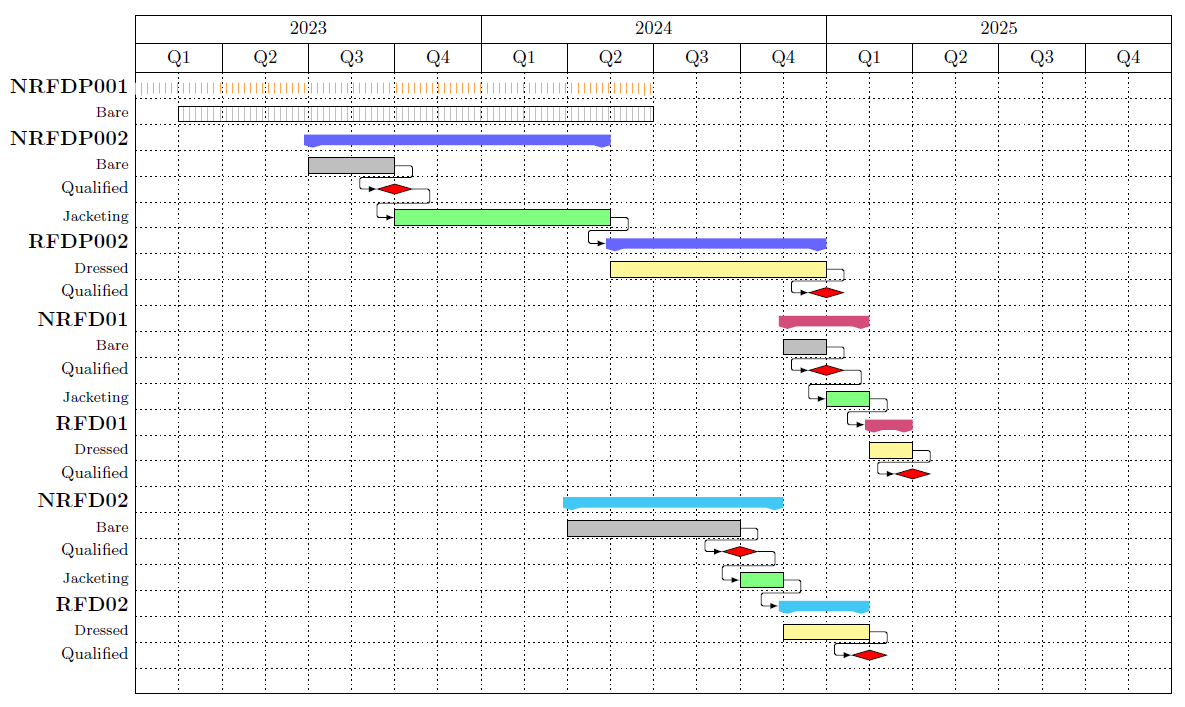 5 “low-tempo” weeks at FNAL
JLab cryo-shutdown JUN-DEC 2024
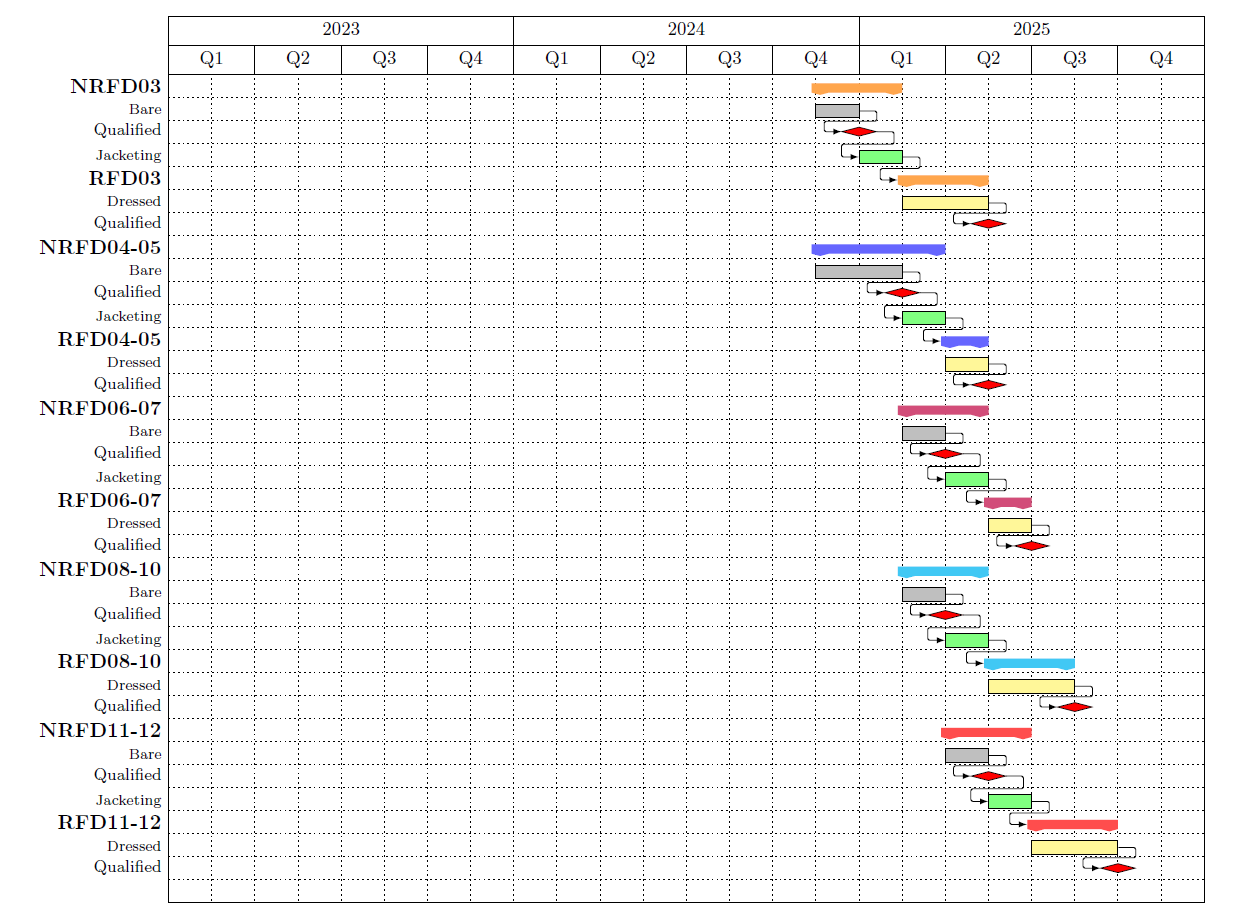 Past
Next
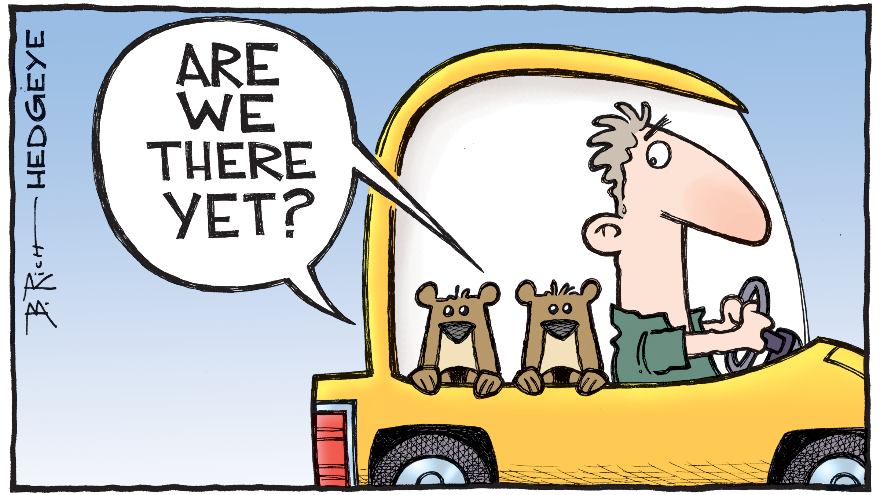 JLab cryo-shutdown JUN-DEC 2024
Summary
Prototypes: Key lessons learned involve improving collaboration and communication between the vendor and the laboratories performing the work to maintain a tight QA

NRFD02 Tests: Consistent, beyond-specification results at both JLab and FNAL demonstrate the robustness required for the production phase. Suppressed FE results that will be carefully benchmarked

NRFD01: Will reinforce confidence on our procedures

Testing Resilience: Despite challenges such as safety stand-downs and cryogenic shutdowns, significant testing has been successfully completed at both JLab and FNAL. The built-in redundancy between these institutions will be essential

Tooling & Schedule: While some tooling is on the critical path, we are closely monitoring the schedule to ensure timely progress

Looking Ahead: 2025 will be a busy year for the AUP and WP4, and we are ready for the challenges and opportunities that lie ahead
Thanks!
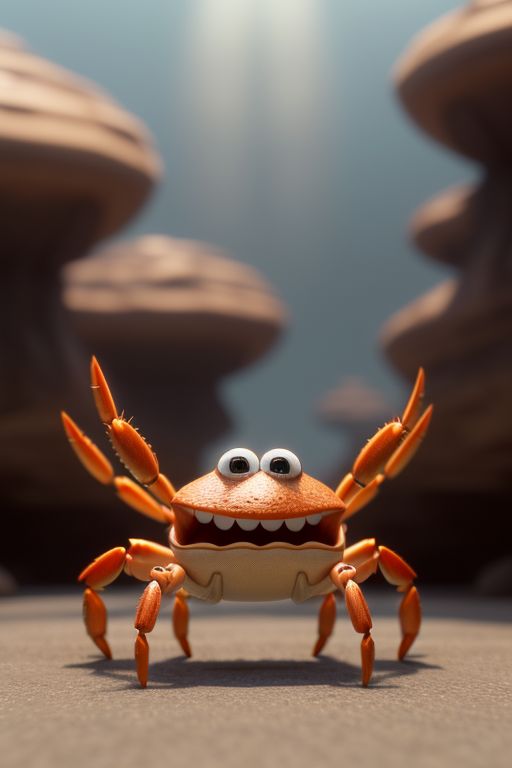 Backups
Tooling: Cleanroom activities
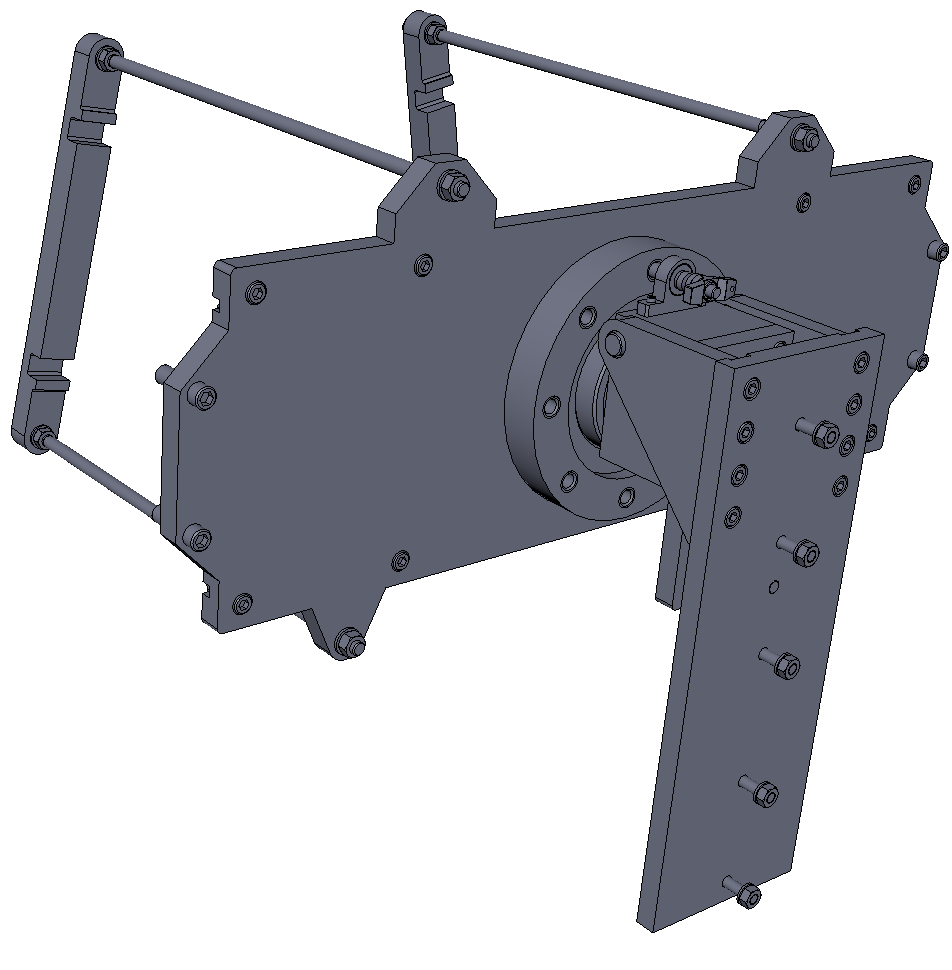 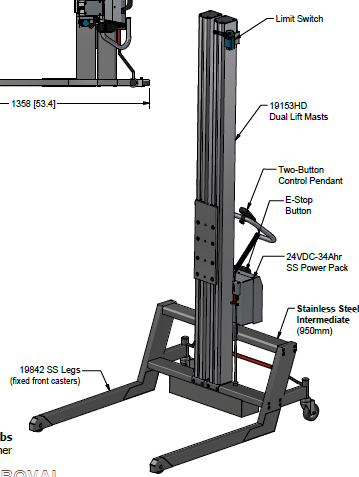 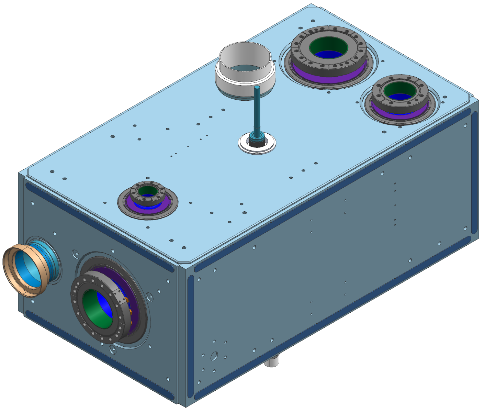 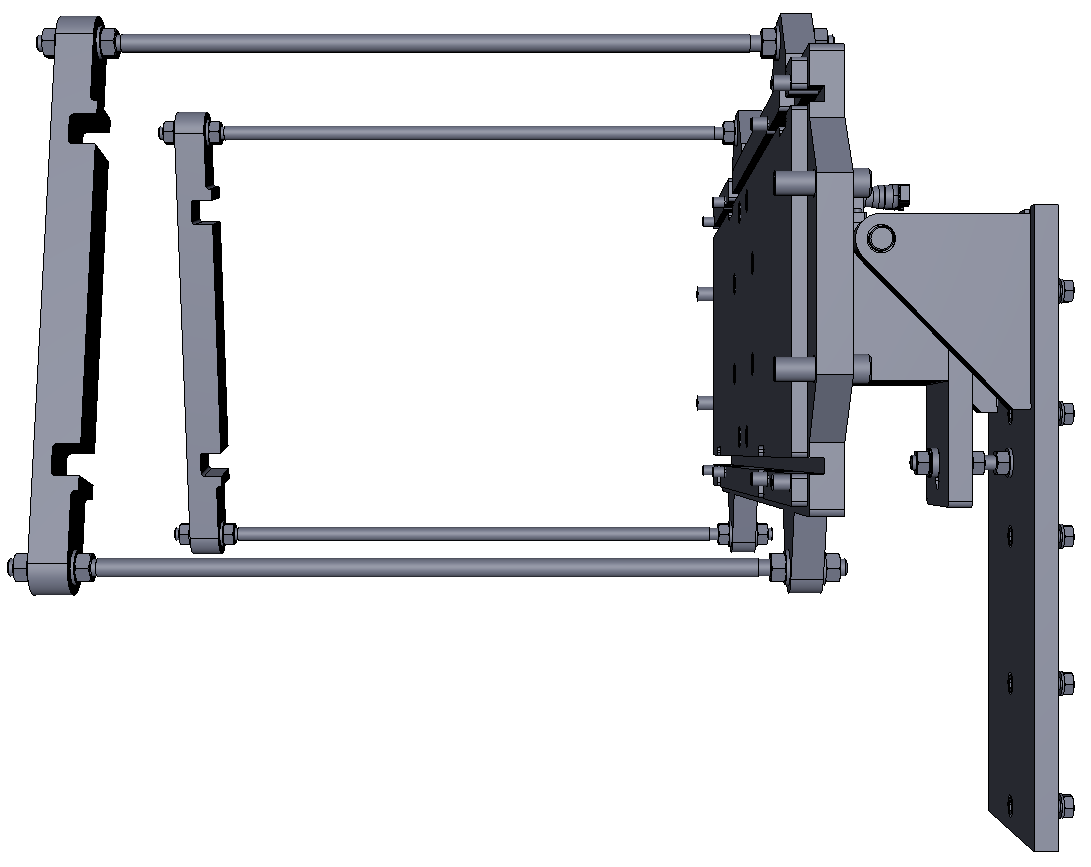 Procured 2 cleanroom compatible lifters capable of lifting the cavities (similar to those used at FNAL) at the necessary distance to install in the HPR cabinet (ETA: OCT 2024)
19
Tooling: Dressed cavity
Dedicated Test stand
Interface fixtures
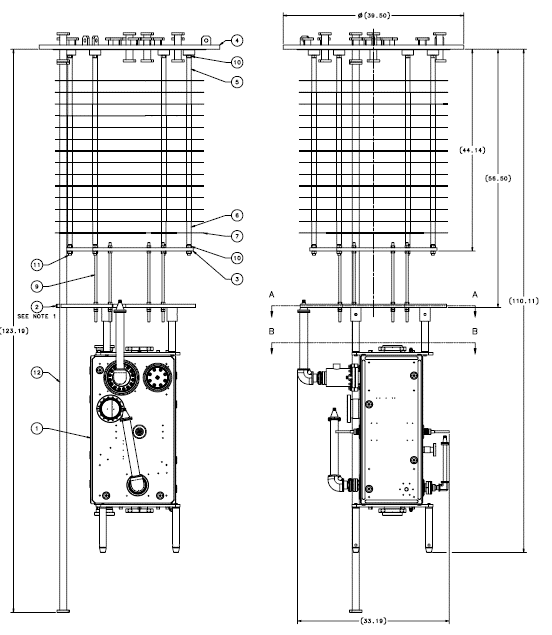 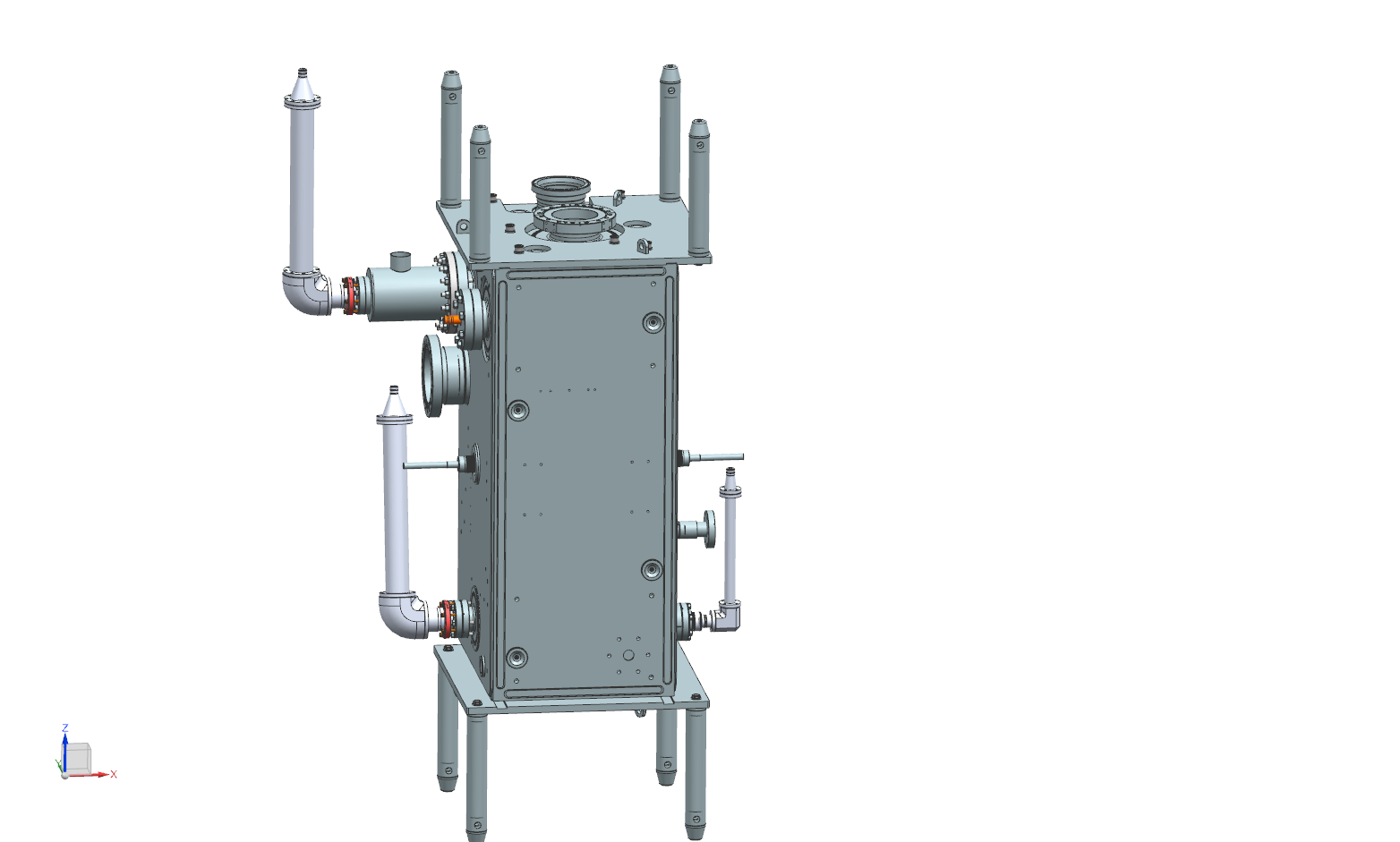 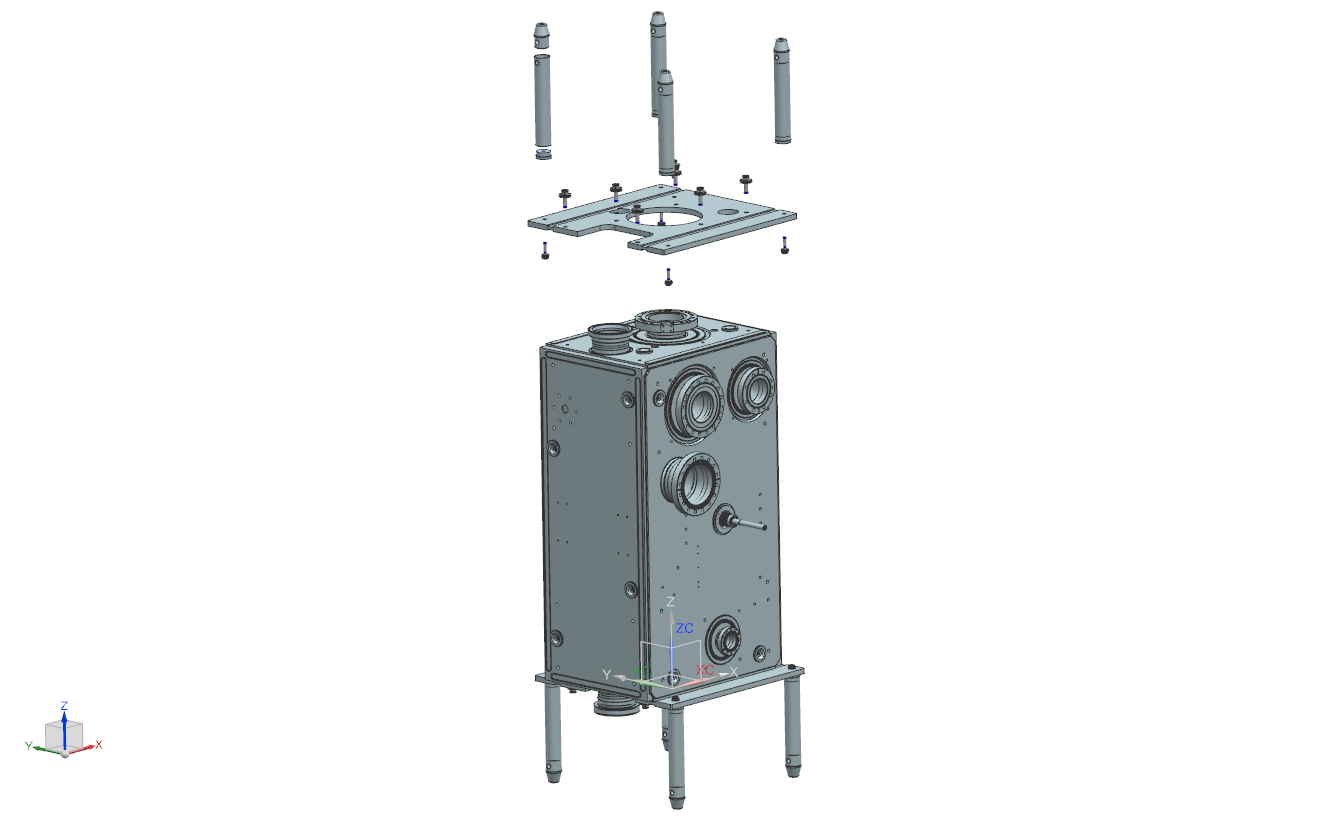 Designed compatible interfaces to our facilities and procured a dedicated spare test stand to allow for parallel cavity preparation and testing
20
Pre-series vs Prototypes
Prototypes
Pre-series
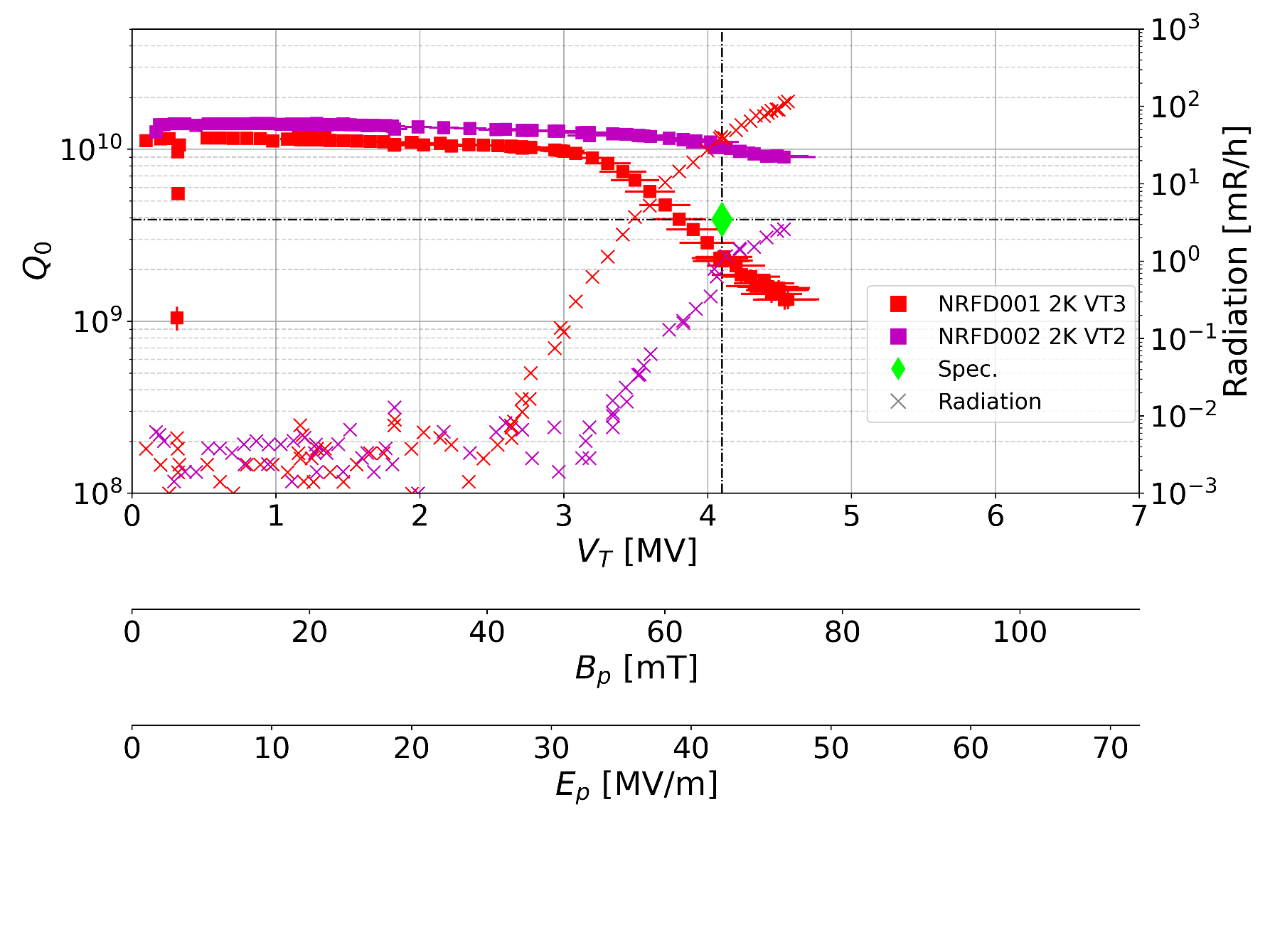 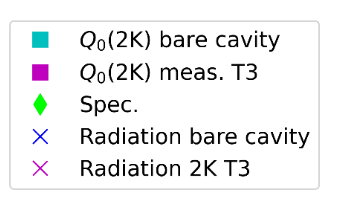 Suppressed FE test demonstrated at FNAL & JLab for both bare and bare cavity + HOMs for the prototypes
Constant improvement of preparation and performance demonstrated on the pre-series
New tooling and hardware to provide better results
21
Project Experience on Testing RFDs [1/2]
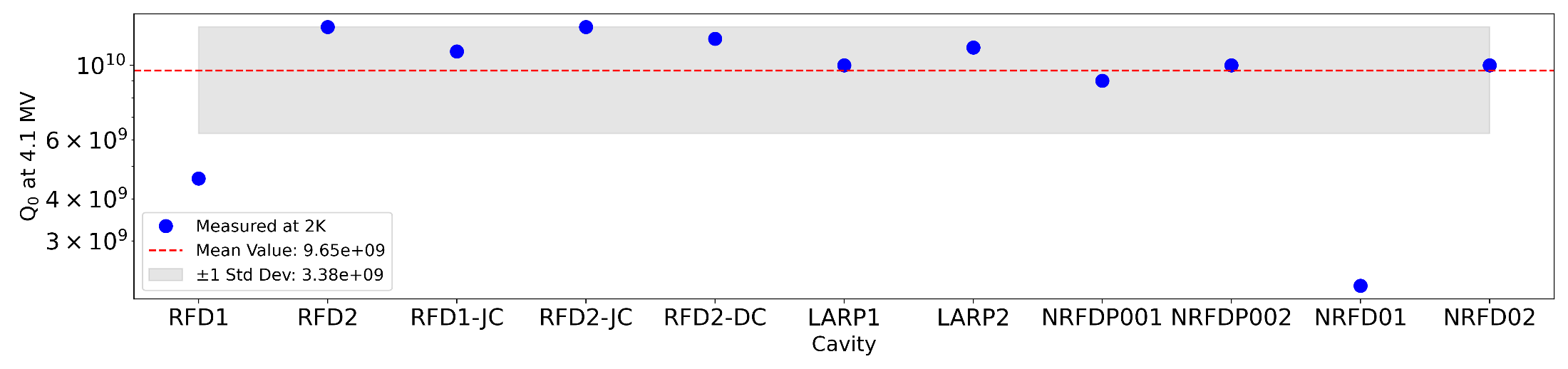 On average, there is a tight distribution across all the different RFDs throughout the project’s history, with a couple of excursions here & there, but well understood
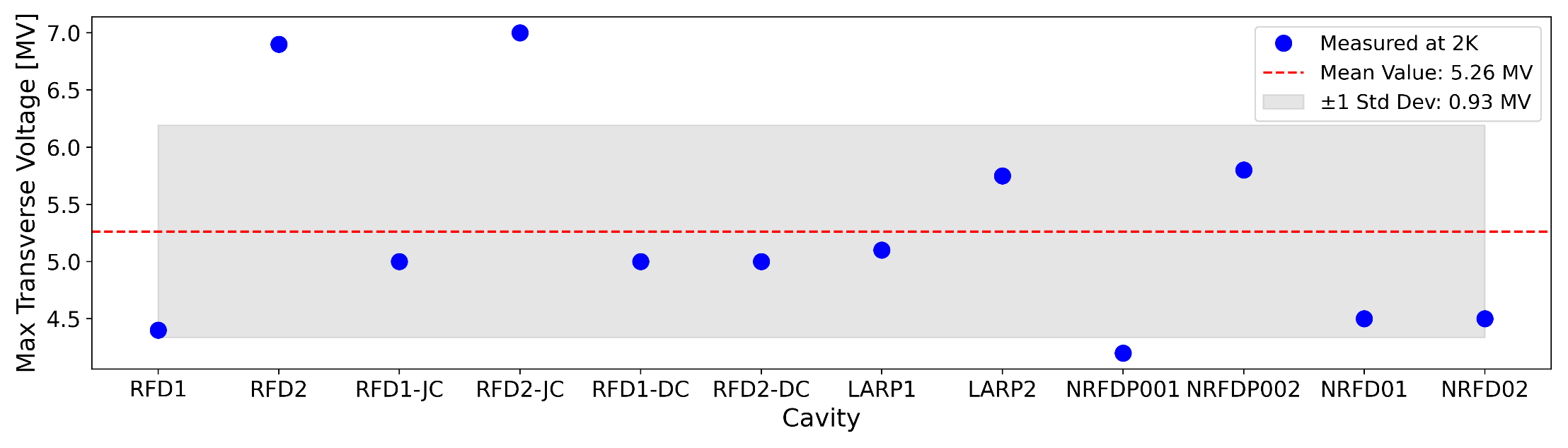 Project Experience on Testing RFDs [2/2]
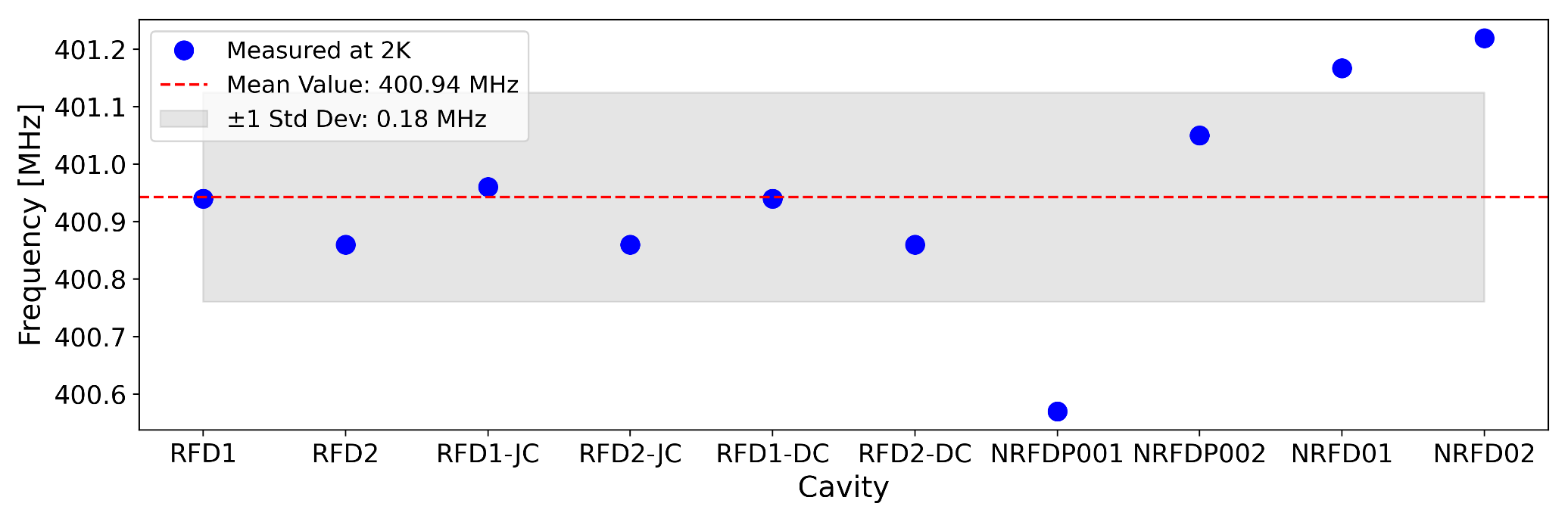 Target freq. updated for the production cavities
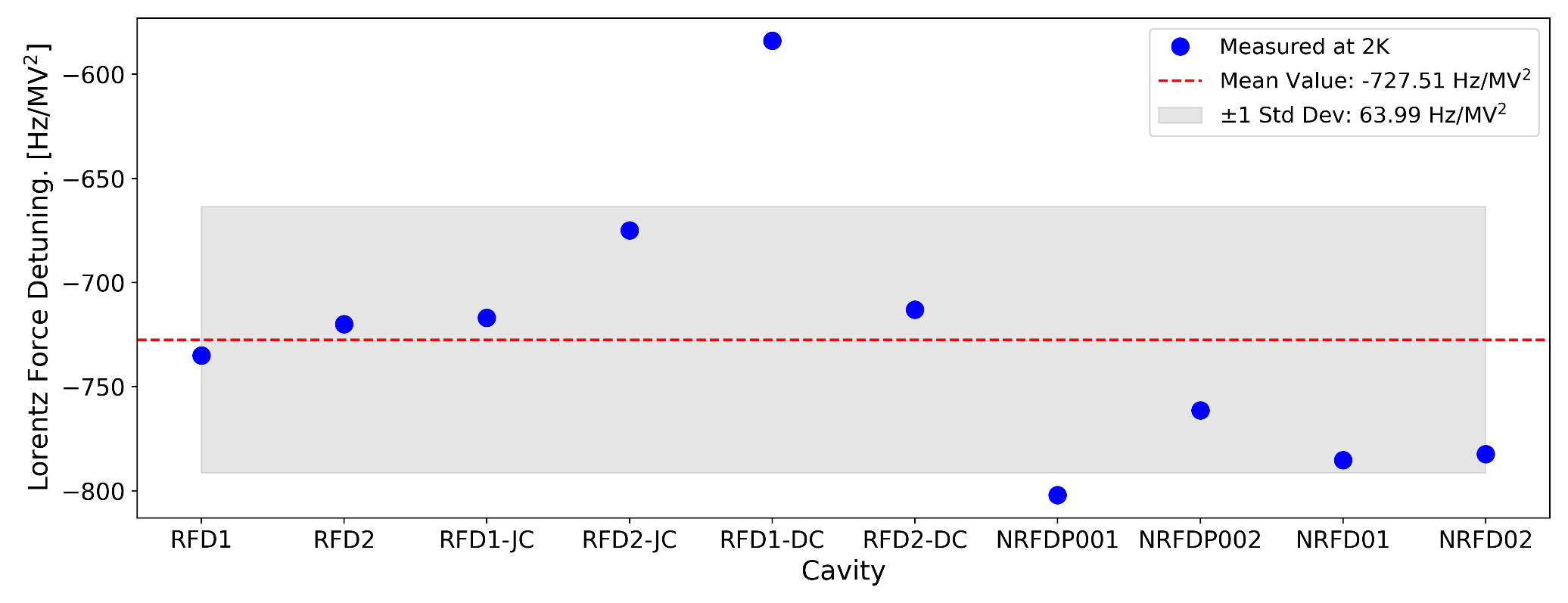 Schedule (Updated: SEP 24th 2024)
JLab cryo-shutdown JUN-DEC 2024
24